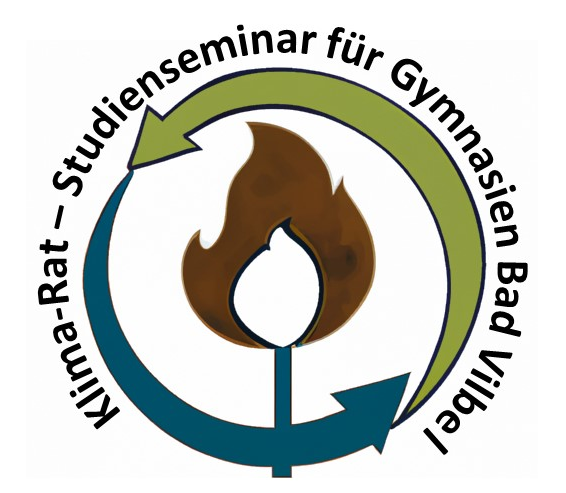 Klimarat des Studienseminars für Gymnasien Bad Vilbel
Herzlich willkommen zum 3. Klimadidaktikworkshop
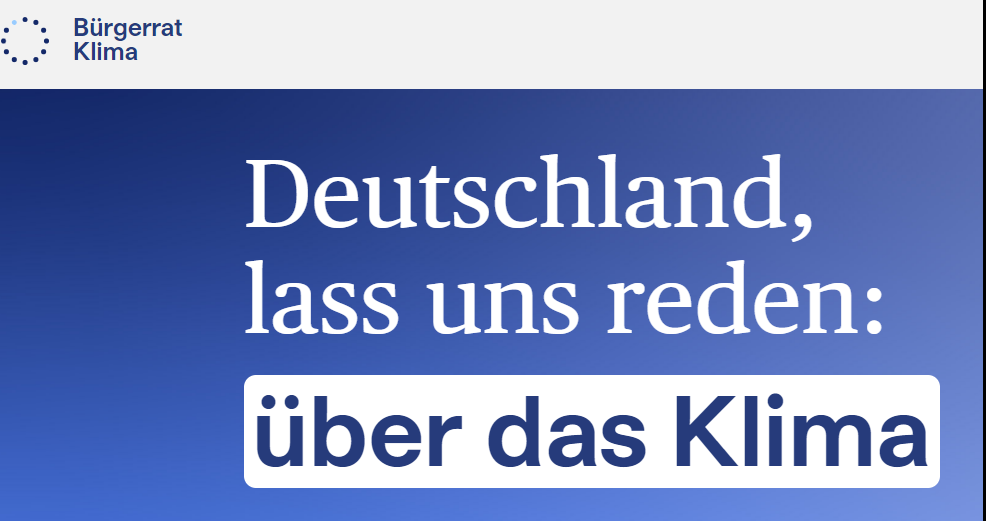 Stop to be against!

Tell a positive story!

Do it with the fewest words possible!

Julius van der Laar, campac-Demokratie-Konferenz 11/2024
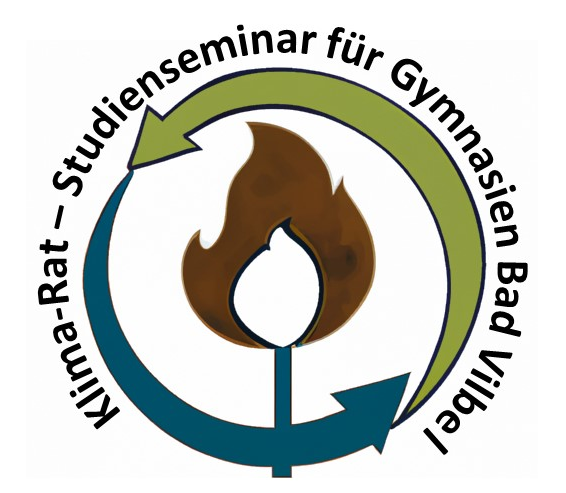 Klimarat des Studienseminars für Gymnasien Bad Vilbel
Herzlich willkommen zum 3. Klimadidaktikworkshop 





                              Wir haben es in der Hand!
                              ●     fit   werden   für     „Klimaviertelstunden“
                     ● „Klimagesprächsimpulse“ für „echte Gespräche“ über das Klima
              ●    das Momentum der vielen Initiativen für Demokratiebildung nutzen:                  sprechen wir über den Zusammenhang von Klimaschutz und Demokratie
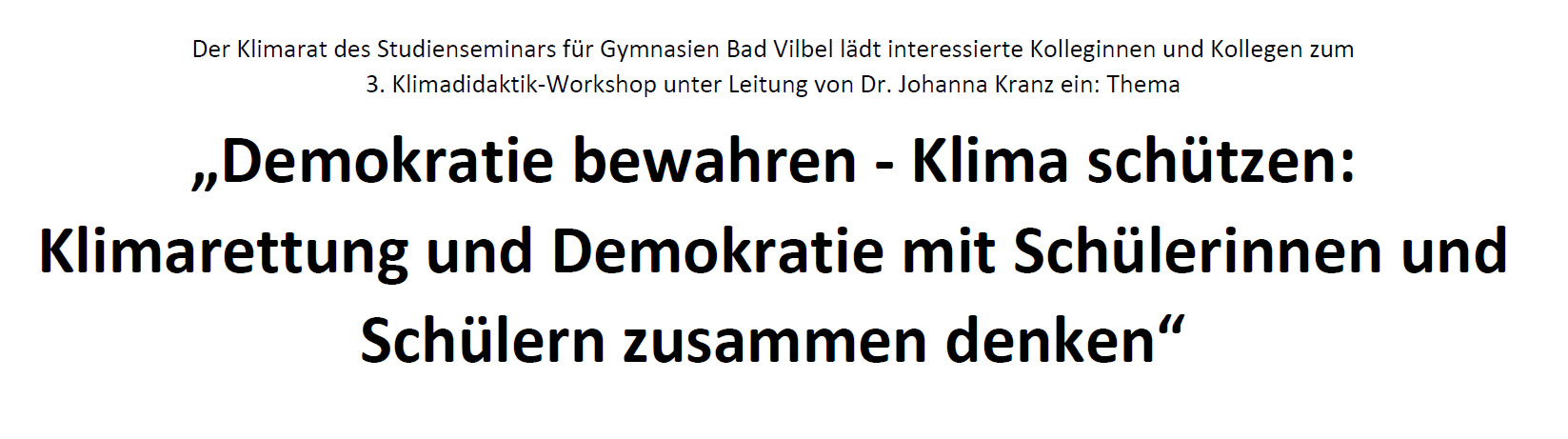 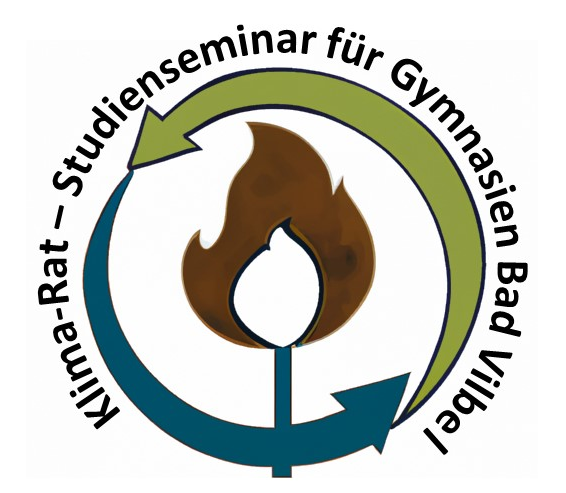 Klimarat des Studienseminars für Gymnasien Bad Vilbel
Herzlich willkommen zum 3. Klimadidaktikworkshop
Der Workshop ist Teil unserer VINN-Arbeit zum „Demokratielernen“:
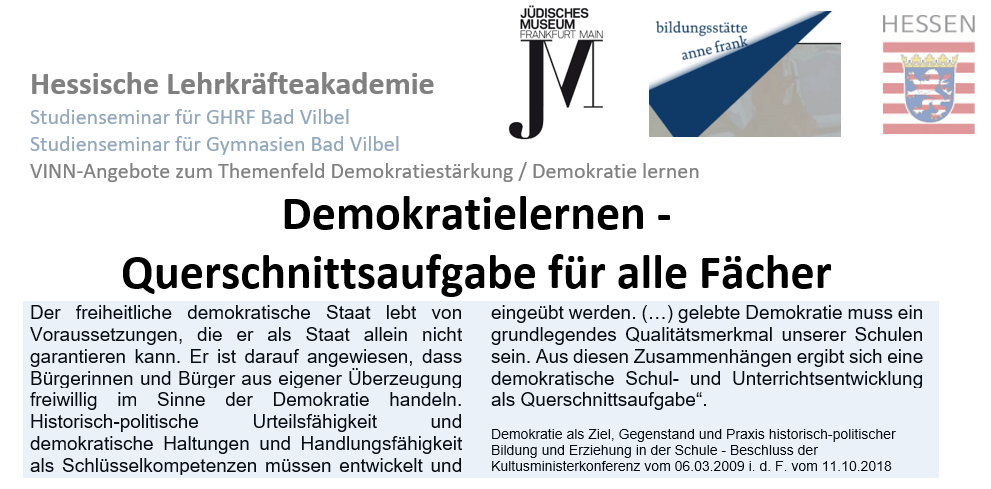 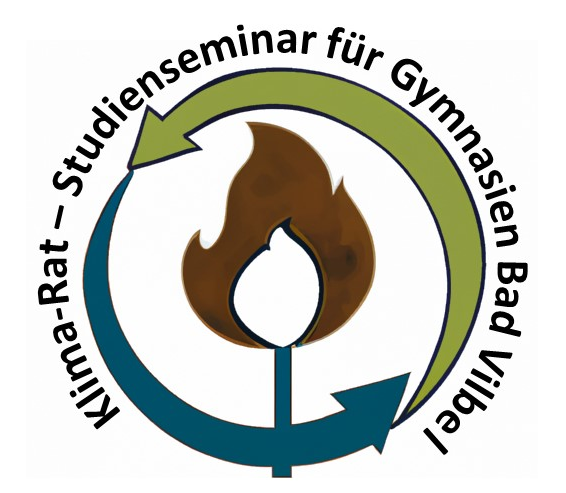 Klimarat des Studienseminars für Gymnasien Bad Vilbel
Herzlich willkommen zum 3. Klimadidaktikworkshop
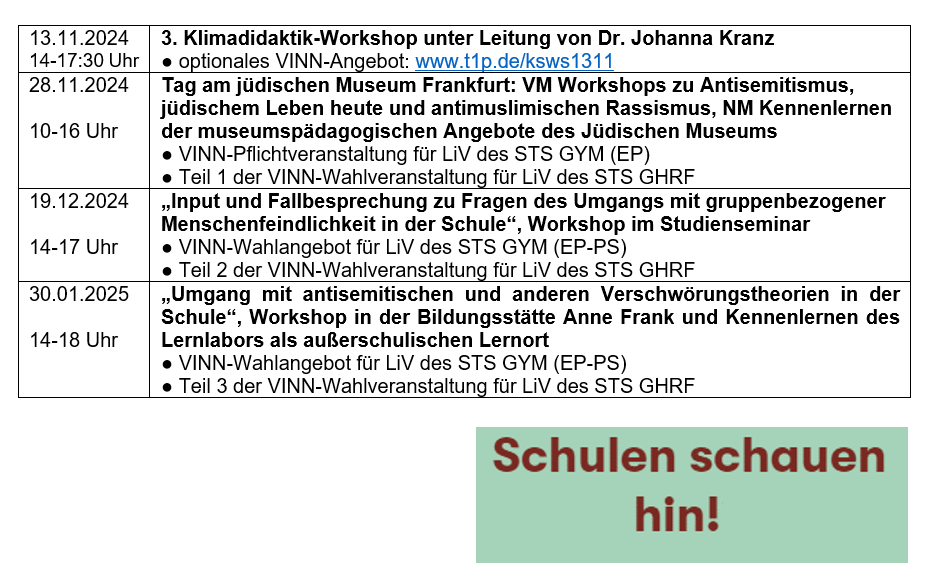 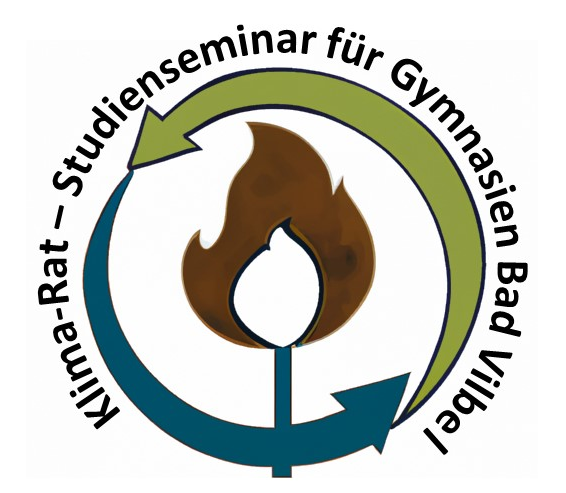 Klimarat des Studienseminars für Gymnasien Bad Vilbel
Herzlich willkommen zum 3. Klimadidaktikworkshop
„Politik - der blinde Fleck der Klimabildung“
„Statt einseitig die Anpassung des privaten Konsums zu predigen, muss eine wirksame Klimabildung und –kommunikation daher die Bedeutung politischer Entscheidungen für den Klimaschutz vermitteln..“
Link: www.klimafakten.de/kommunikation/politik-der-blinde-fleck-der-klimabildung  oder www.t1p.de/klibi
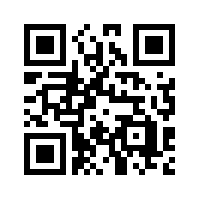 Die Befunde der wenigen Studien, in welchen Lernende altersgemäß entweder politische Entscheidungs-prozesse simulieren oder sich direkt klimapolitisch engagieren, zeigen jedoch, dass ein Unterricht, der Klimapolitik explizit behandelt, durchaus beeindruckende Effekte und Initiativen hervorbringen kann.“
-> Ein Klimadidaktikworkshop / Hj. am StS GYM Bad Vilbel
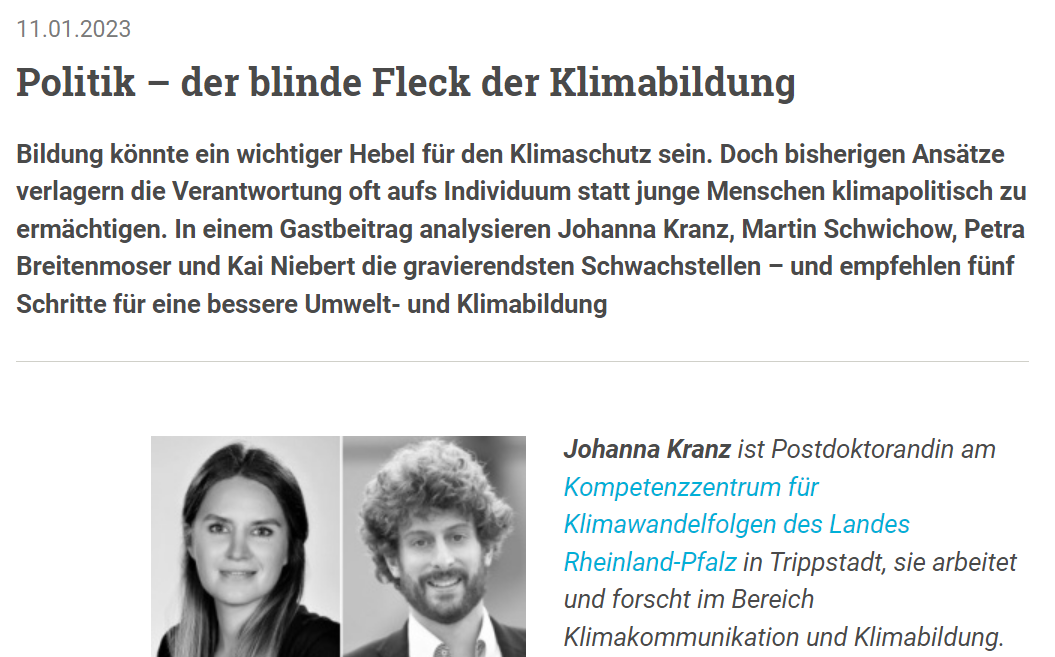 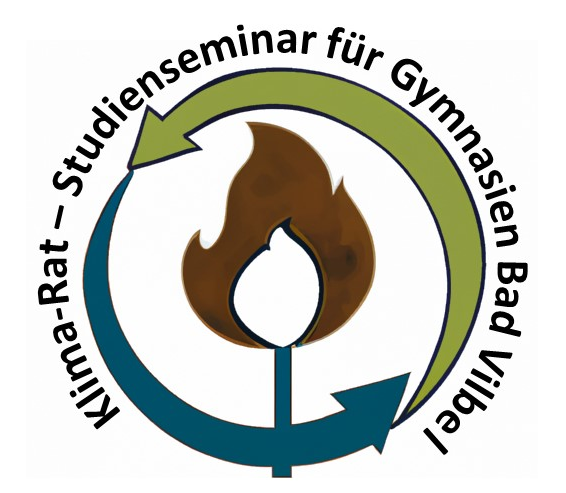 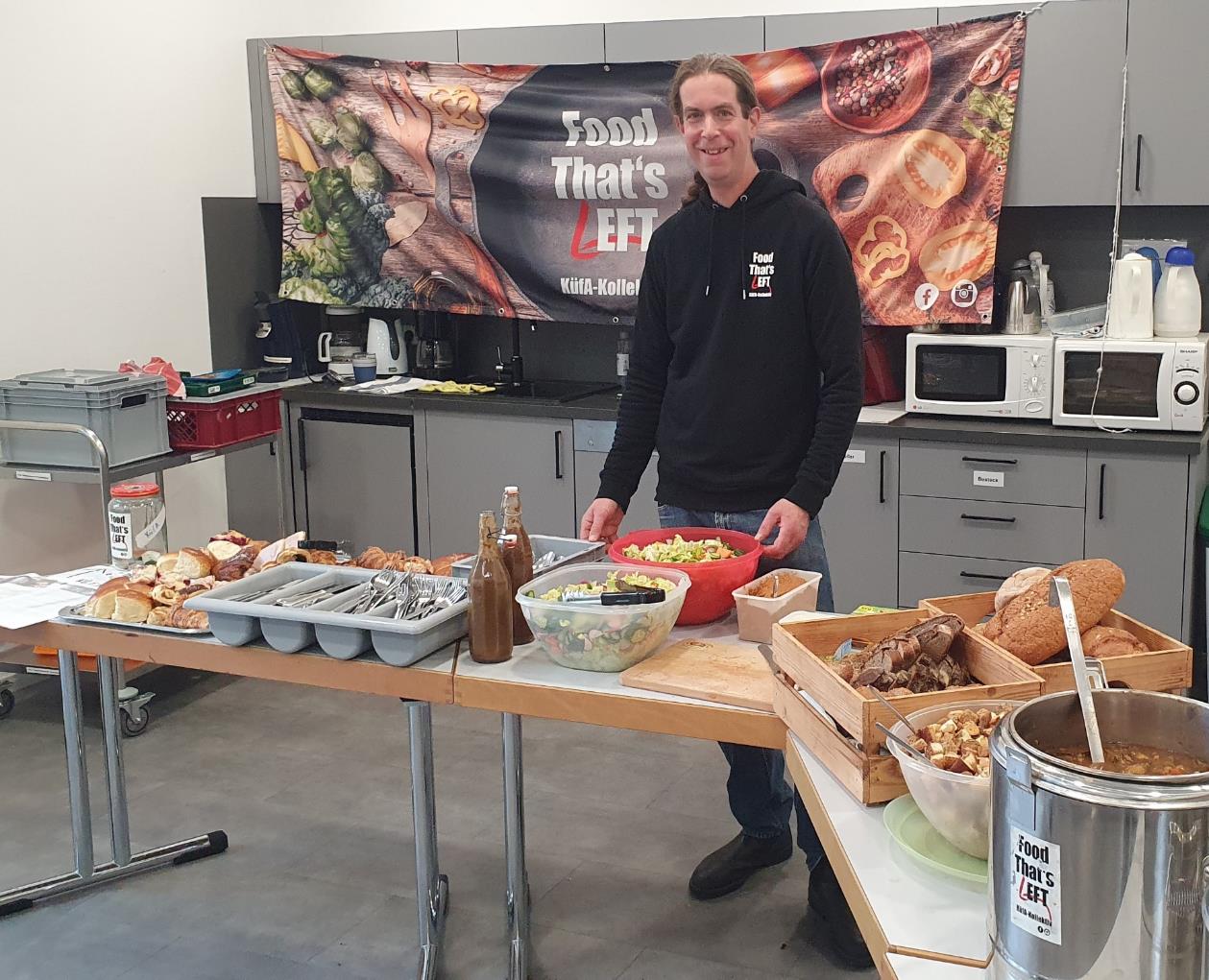 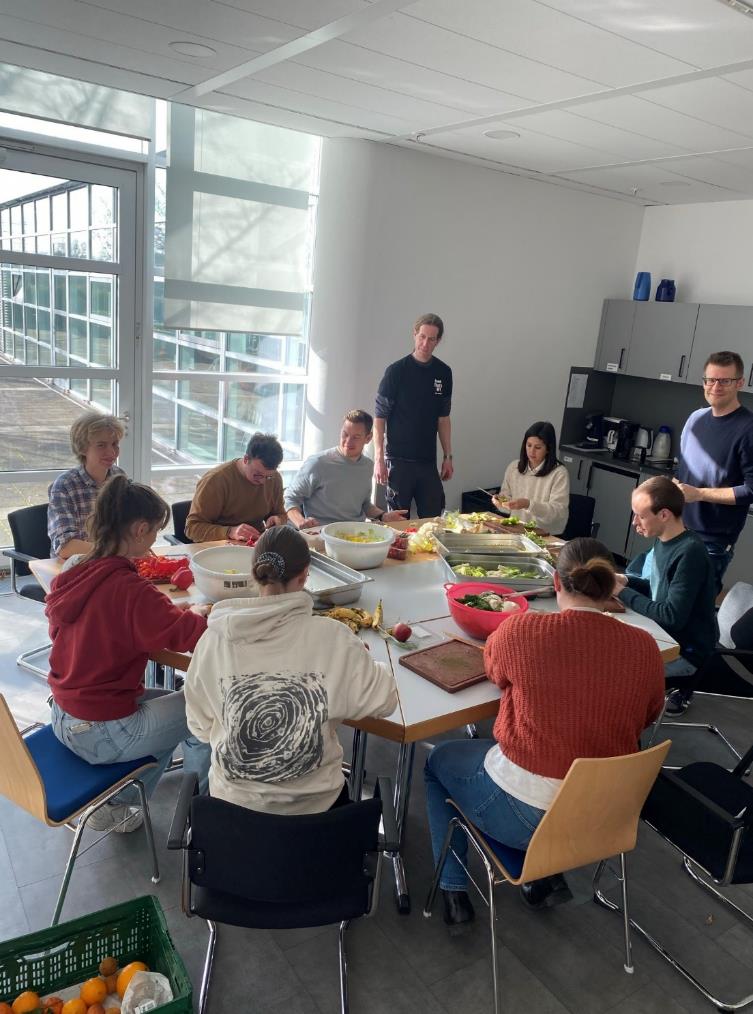 Klimarat des Studienseminarsilbel
Herzlich willkommen Hugh
Klimaschonende Ernährung:

Chancen für das gemeinsame Kochen mit LiV oder Schülerinnen und Schülern
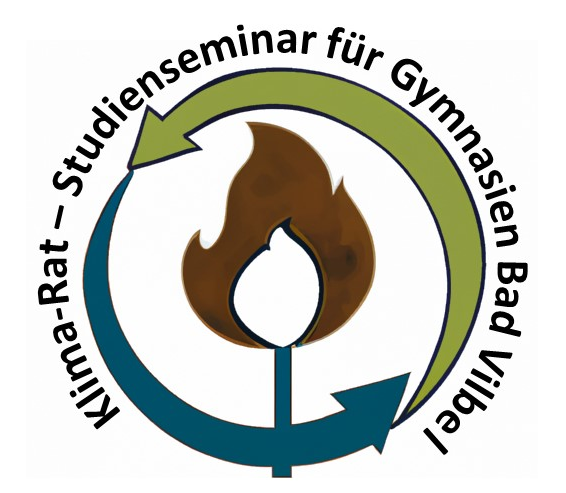 Klimarat des Studienseminars für Gymnasien Bad Vilbel
Herzlich willkommen zum 3. Klimadidaktikworkshop 





                              Wir haben es in der Hand!
                              ●     fit   werden   für     „Klimaviertelstunden“
                     ● „Klimagesprächsimpulse“ für „echte Gespräche“ über das Klima
              ●    das Momentum der vielen Initiativen für Demokratiebildung nutzen:                  sprechen wir über den Zusammenhang von Klimaschutz und Demokratie
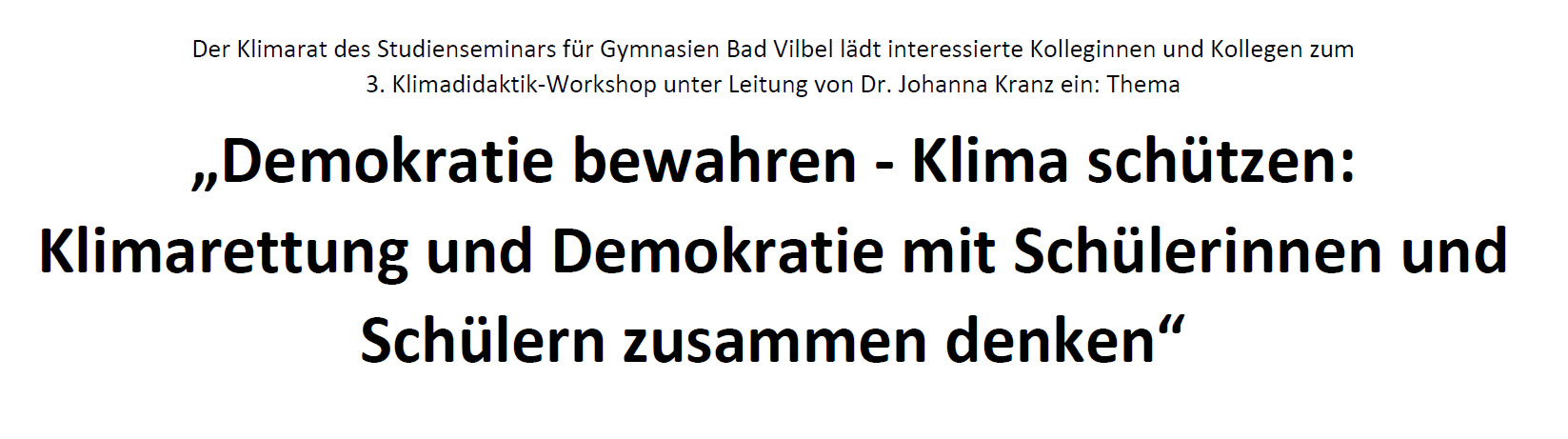 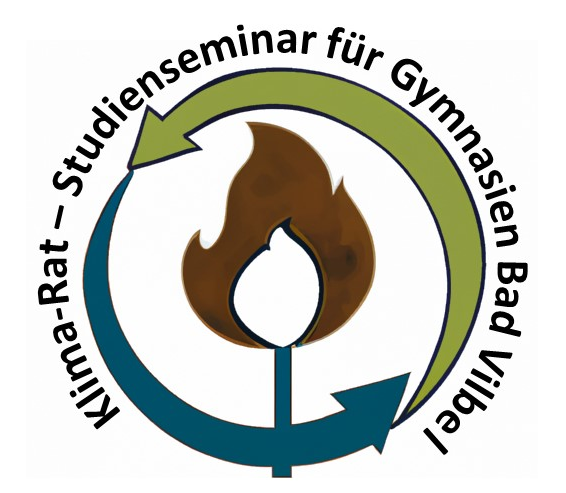 Klimarat des Studienseminars für Gymnasien Bad Vilbel
Herzlich willkommen zum 3. Klimadidaktikworkshop 





                                                        Vorab:
1. Lassen Sie sich nicht von zu hohen Erwartungen an sich selbst verunsichern.
2. Gespräche über Klima können anstrengend sein. Nicht darüber sprechen, ist keine Lösung.
3. Oft hilft schon „zuhören, ausreden lassen, Gemeinsamkeiten suchen“. Und positiv reden …
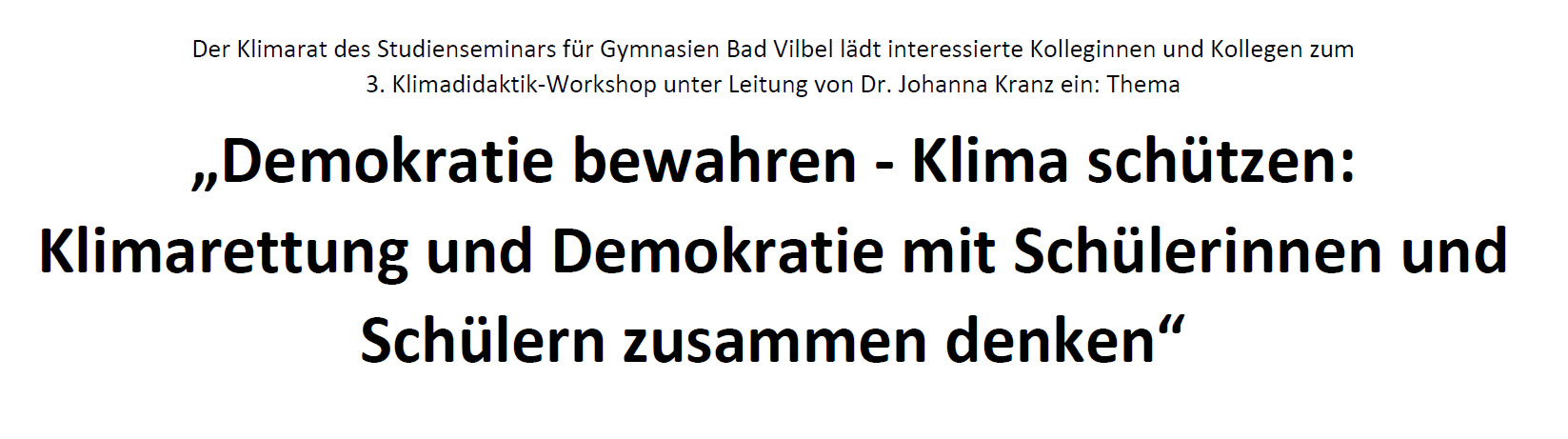 Nadja Hirsch, https://institut-klimapsychologie.de/
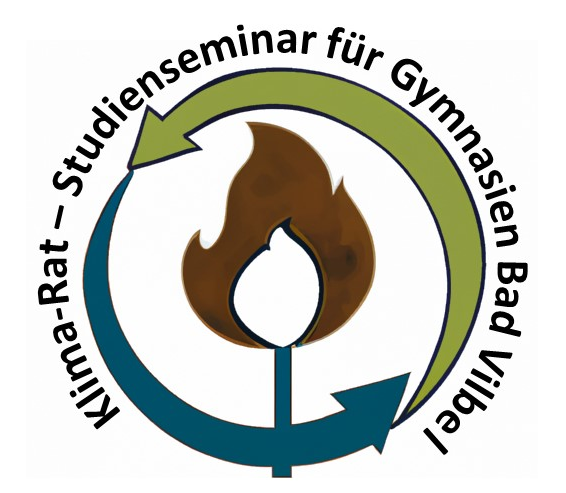 Klimarat des Studienseminars für Gymnasien Bad Vilbel
Herzlich willkommen zum 3. Klimadidaktikworkshop
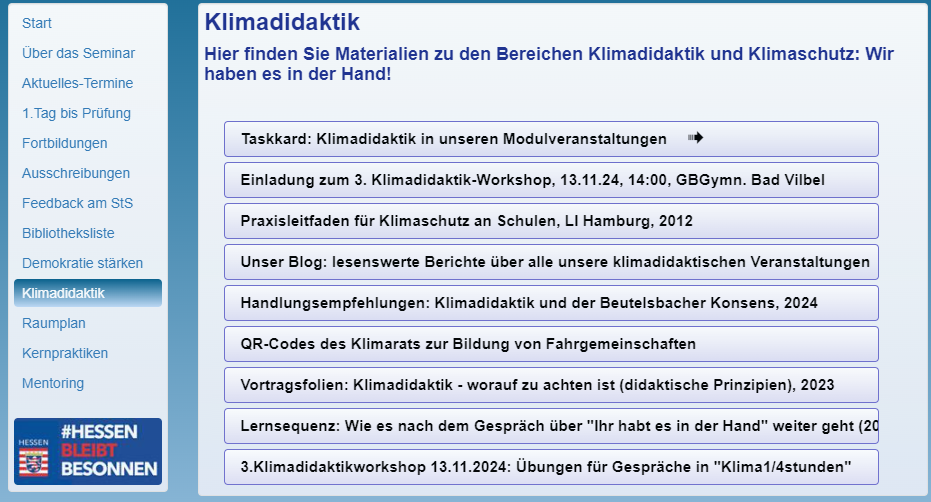 Alle Folien finden Sie auf der Homepage …
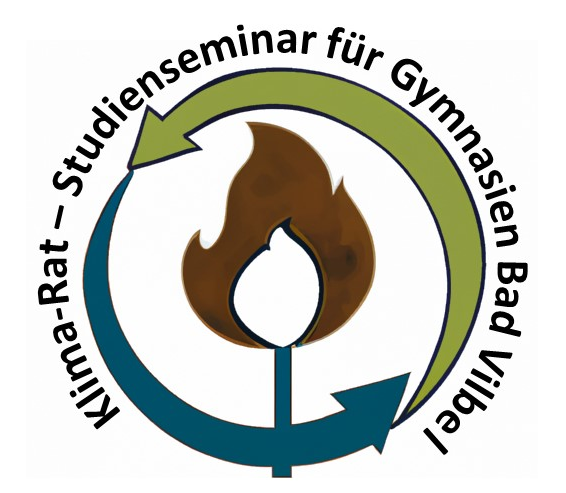 Klimarat des Studienseminars für Gymnasien Bad Vilbel
Herzlich willkommen zum 3. Klimadidaktikworkshop
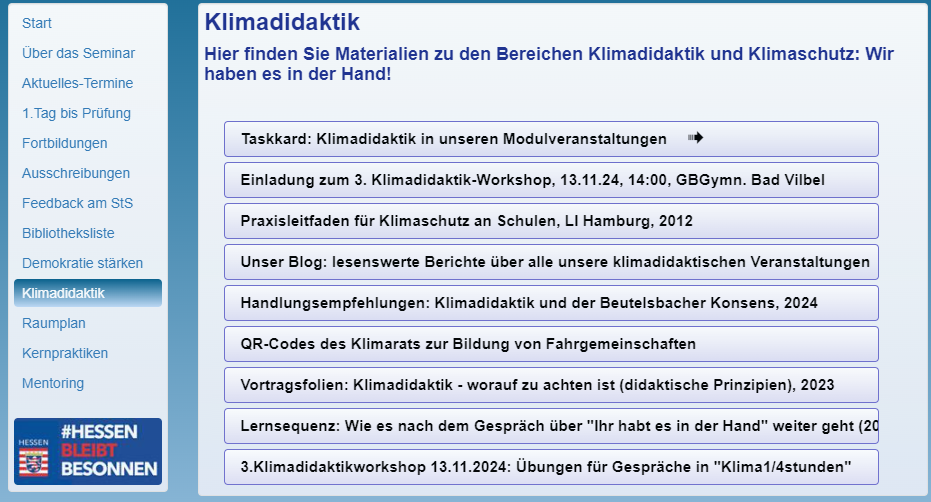 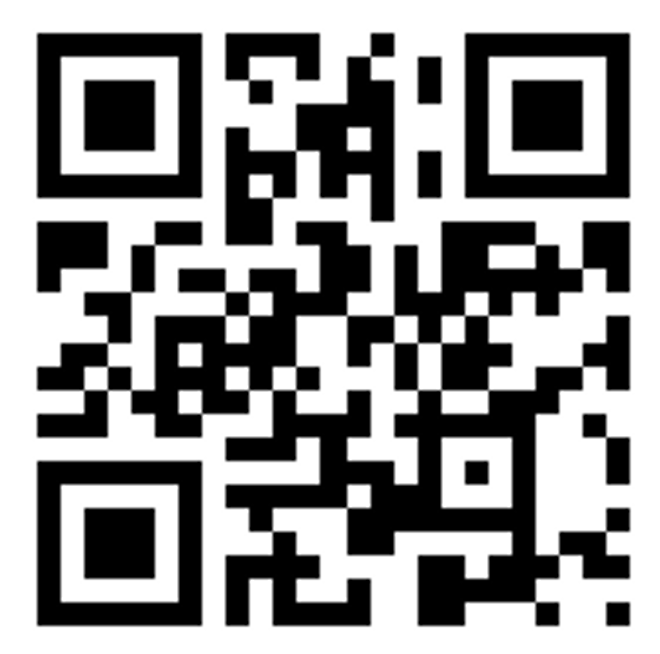 Alle Folien finden Sie auf der Homepage und auf unserem Blog.
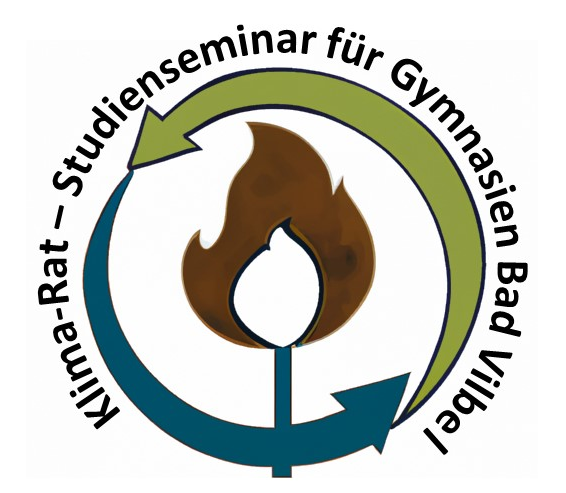 Klimarat des Studienseminars für Gymnasien Bad Vilbel
Herzlich willkommen zum 3. Klimadidaktikworkshop
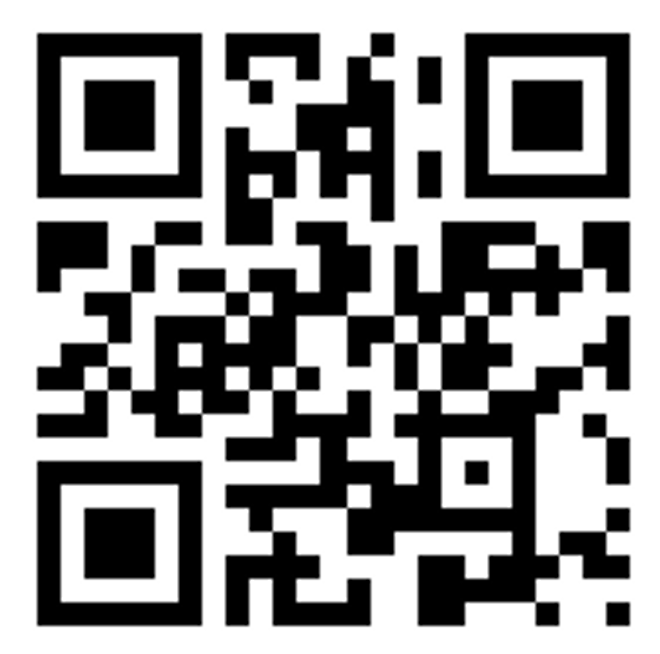 Alle Folien finden Sie auf der Homepage und auf unserem Blog.
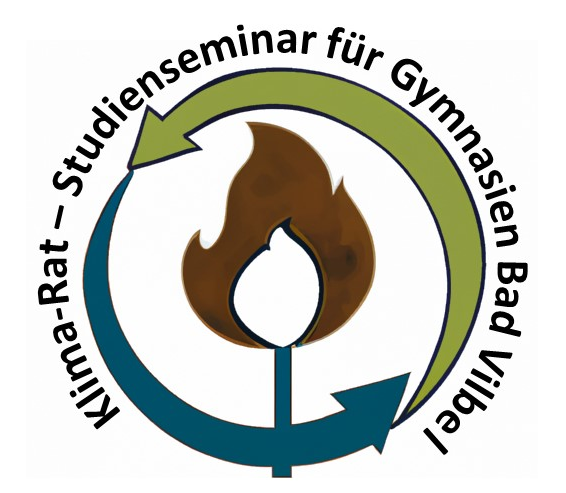 Klimarat des Studienseminars für Gymnasien Bad Vilbel
Herzlich willkommen zum 3. Klimadidaktikworkshop
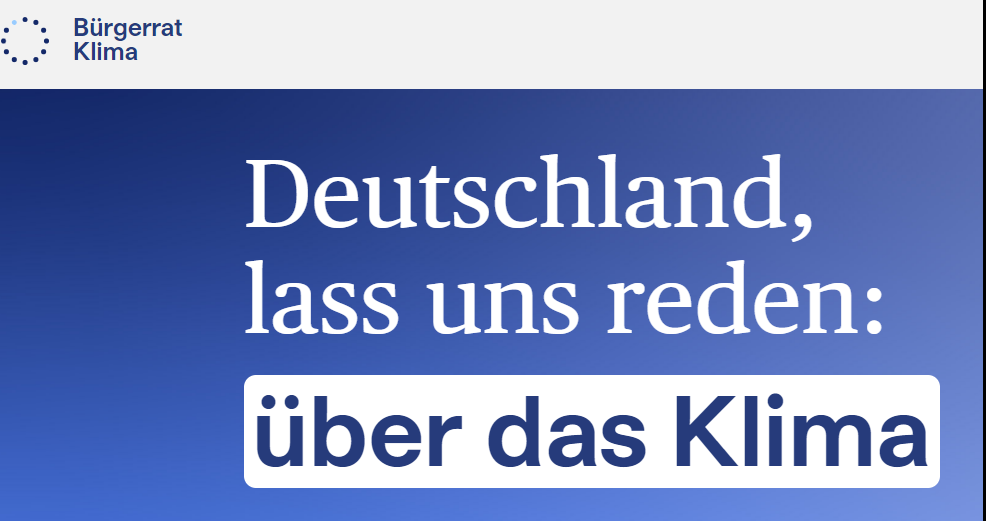 Stop to be against!

Tell a positive story!

Do it with the fewest words possible!

Julius van der Laar, campac-Demokratie-Konferenz 11/2024
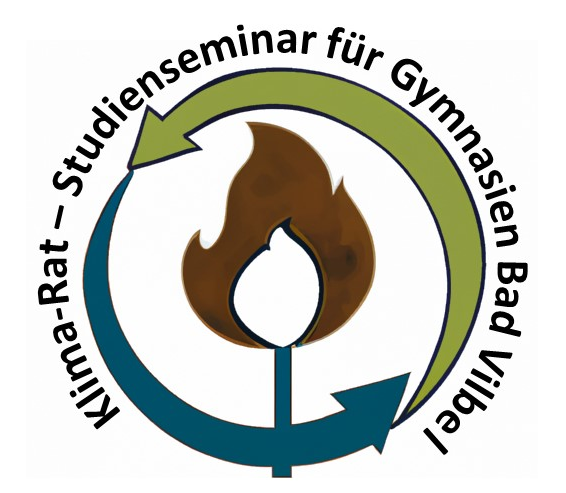 Klimarat des Studienseminars für Gymnasien Bad Vilbel
Herzlich willkommen zum 3. Klimadidaktikworkshop 

Wir haben es in der Hand!
Lassen wir uns nicht verunsichern!
Reden wir positiv über … 


1.   KONSENS: die 1,5-/2-Grad-Grenze ist unumstritten!         Wissenschaftl., politisch und: Noch immer will eine breite Mehrheit Klimaschutz. 
2.   GESCHWINDIGKEIT: Wenn wir schnell handeln, kann sie eingehalten werden!          Weil das CO2-Budget begrenzt ist, müssen wir vorhandene Technik (Solar- + Windkraft) nutzen.
3.   ERFOLGE: Vorhandene Technik funktioniert, wird billiger und wächst schnell.
          Über 60% des Stromes kommt bereits 2024 aus erneuerbaren E.    (2030  80%)
4.   GERECHTIGKEIT: Das Klimageld macht Klimaschutz sozial gerecht.            Wenn Klimaschutz gerecht finanziert wird, finden sich demokratische Mehrheiten.          
5.   POSITIVE ZIELE: Klimaschutz macht unser Leben besser!          Er schützt nicht das Klima, sondern uns:  d.h.                Demokratie,   Energiesicherheit durch Selbstversorgung,    Gesundheit   und   Freiheit.
Stop to be against!

Tell a positive story!

Do it with the fewest words possible!

Julius van der Laar, campac-Demokratie-Konferenz 11/2024
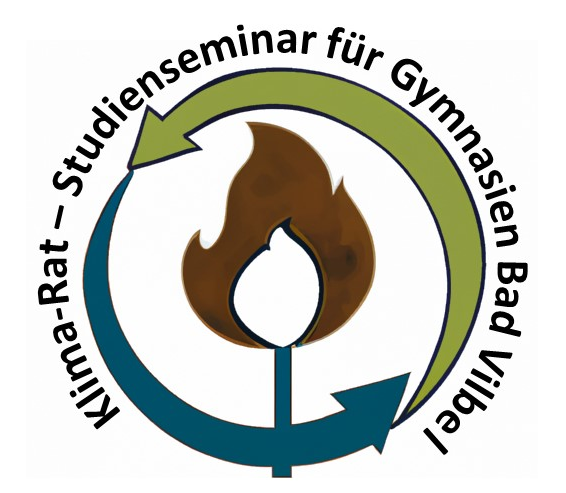 Klimarat des Studienseminars für Gymnasien Bad Vilbel
Übung 1: Tell a positive story with the fewest words possible
1. Wählen Sie Kasten 1 oder 2. 
2. Erzählen Sie Ihrer Nachbarin/Ihrem Nachbarn die positive Kurzgeschichte.
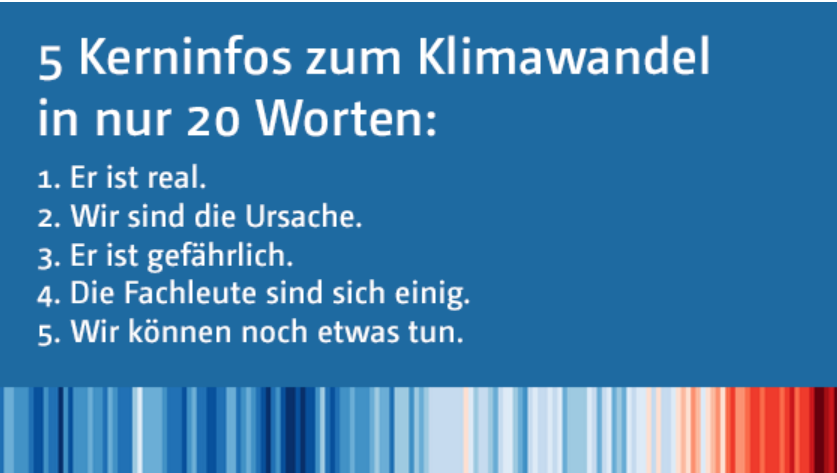 1.   KONSENS: die 1,5-/2-Grad-Grenze ist unumstritten!2.   GESCHWINDIGKEIT: Wenn wir schnell handeln, kann sie eingehalten werden!3.   ERFOLGE: Vorhandene Technik funktioniert, wird billiger und wächst schnell.
4.   GERECHTIGKEIT: Das Klimageld macht Klimaschutz sozial gerecht.  5.   POSITIVE ZIELE: Klimaschutz macht unser Leben besser!
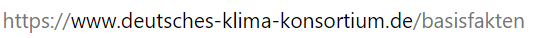 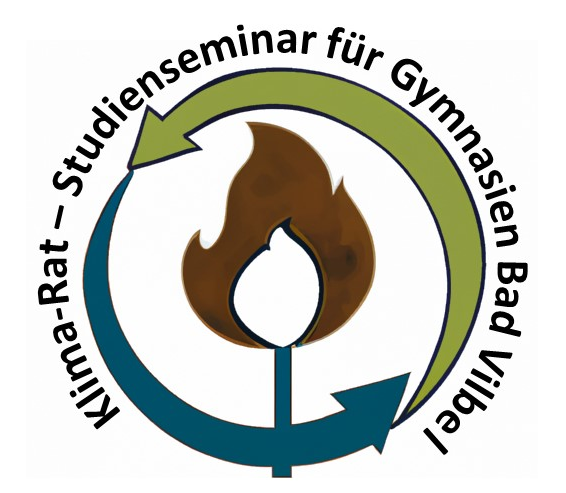 Klimarat des Studienseminars für Gymnasien Bad Vilbel
Übung 1: Tell a positive story with the fewest words possible
1. Wählen Sie Kasten 1 oder 2. 
2. Erzählen Sie Ihrer Nachbarin/Ihrem Nachbarn die positive Kurzgeschichte.
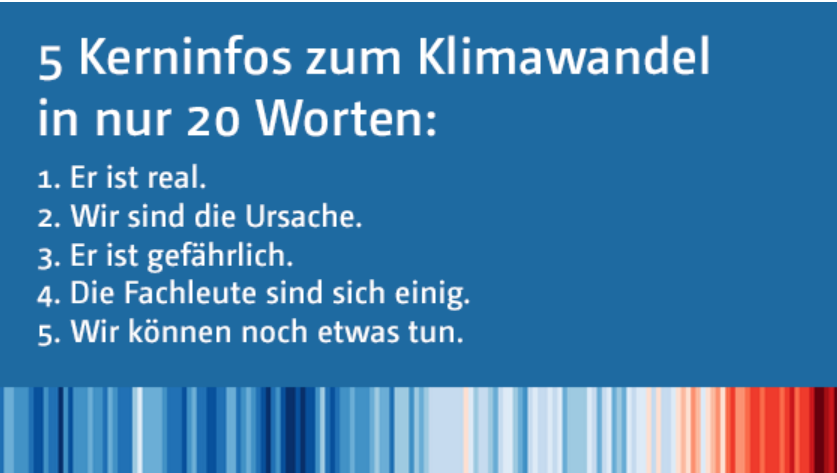 1.   KONSENS:2.   GESCHWINDIGKEIT: 3.   ERFOLGE: 
4.   GERECHTIGKEIT:5.   POSITIVE ZIELE:
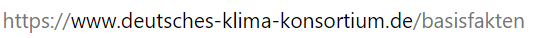 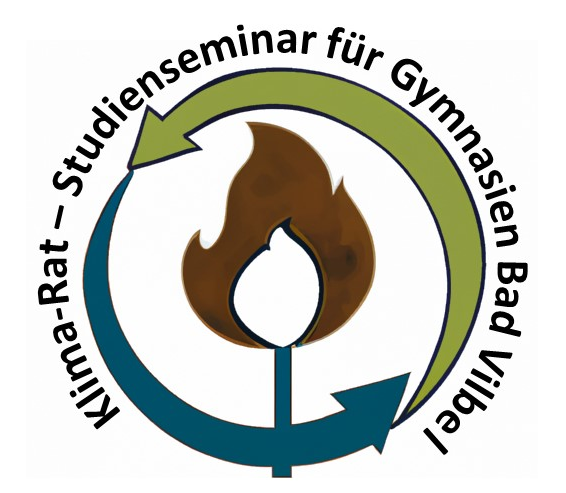 Klimarat des Studienseminars für Gymnasien Bad Vilbel
Übung 1: Tell a positive story with the fewest words possible
1. Wählen Sie Kasten 1 oder 2. 
2. Erzählen Sie Ihrer Nachbarin/Ihrem Nachbarn die positive Kurzgeschichte.
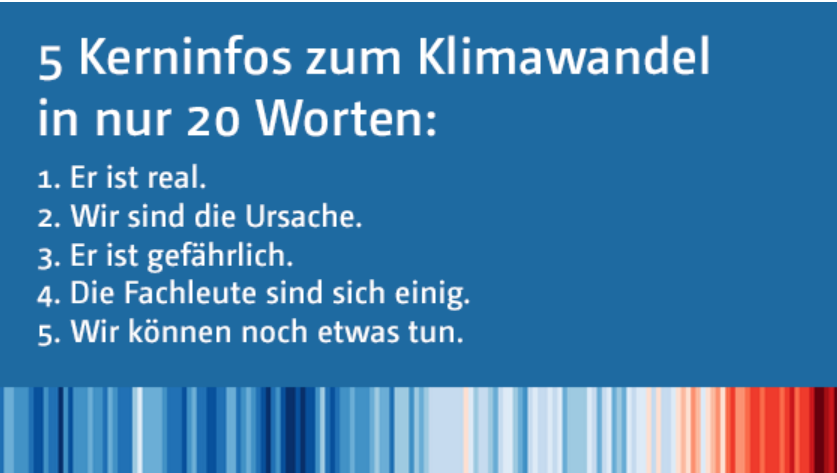 1.   KONSENS:2.   GESCHWINDIGKEIT: 3.   ERFOLGE: 
4.   GERECHTIGKEIT:5.   POSITIVE ZIELE:
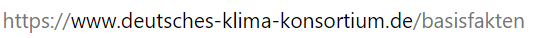 Auswertung:      Was können positive kurze Geschichten (in der Schule) bewirken?
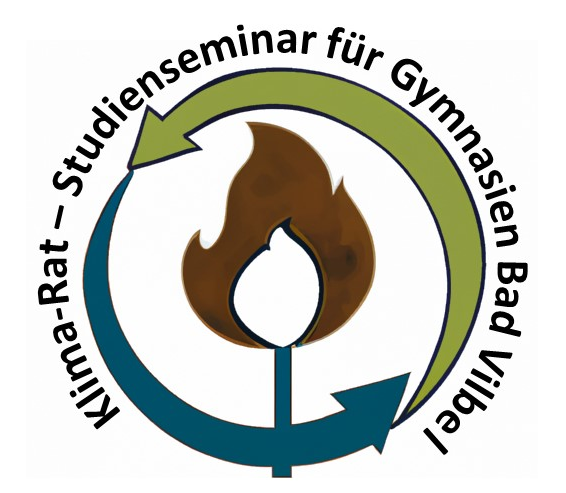 Klimarat des Studienseminars für Gymnasien Bad Vilbel
Übung 1: Tell a positive story with the fewest words possible
1. Wählen Sie Kasten 1 oder 2. 
2. Erzählen Sie Ihrer Nachbarin/Ihrem Nachbarn die positive Kurzgeschichte.
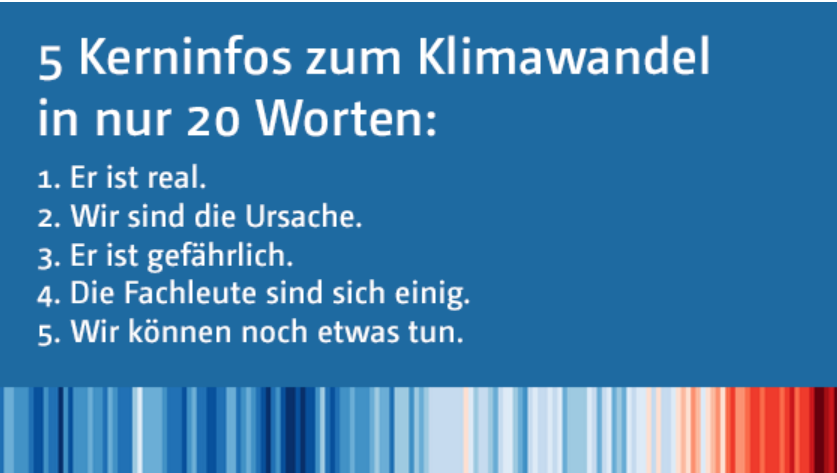 1.   KONSENS: die 1,5-/2-Grad-Grenze ist unumstritten!2.   GESCHWINDIGKEIT: Wenn wir schnell handeln, kann sie eingehalten werden!3.   ERFOLGE: Vorhandene Technik funktioniert, wird billiger und wächst schnell.
4.   GERECHTIGKEIT: Das Klimageld macht Klimaschutz sozial gerecht.  5.   POSITIVE ZIELE: Klimaschutz macht unser Leben besser!
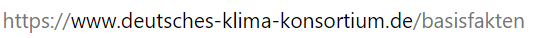 Auswertung:      Was können positive kurze Geschichten (in der Schule) bewirken?
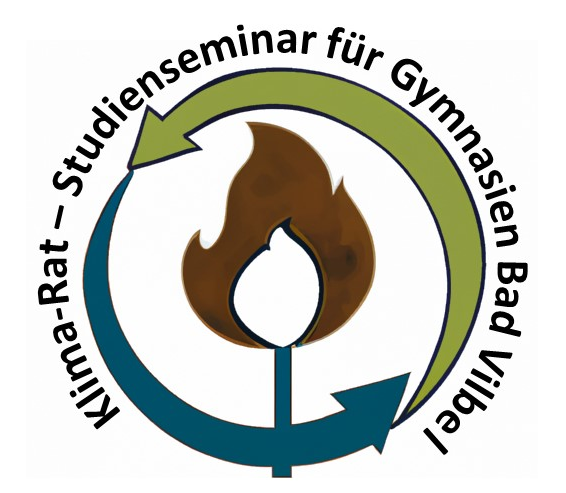 Klimarat des Studienseminars für Gymnasien Bad Vilbel
„Politik ist der blinde Fleck der Klimabildung“ (Kranz u.a. 2020)
Übung 2: Über Wahlen sprechen
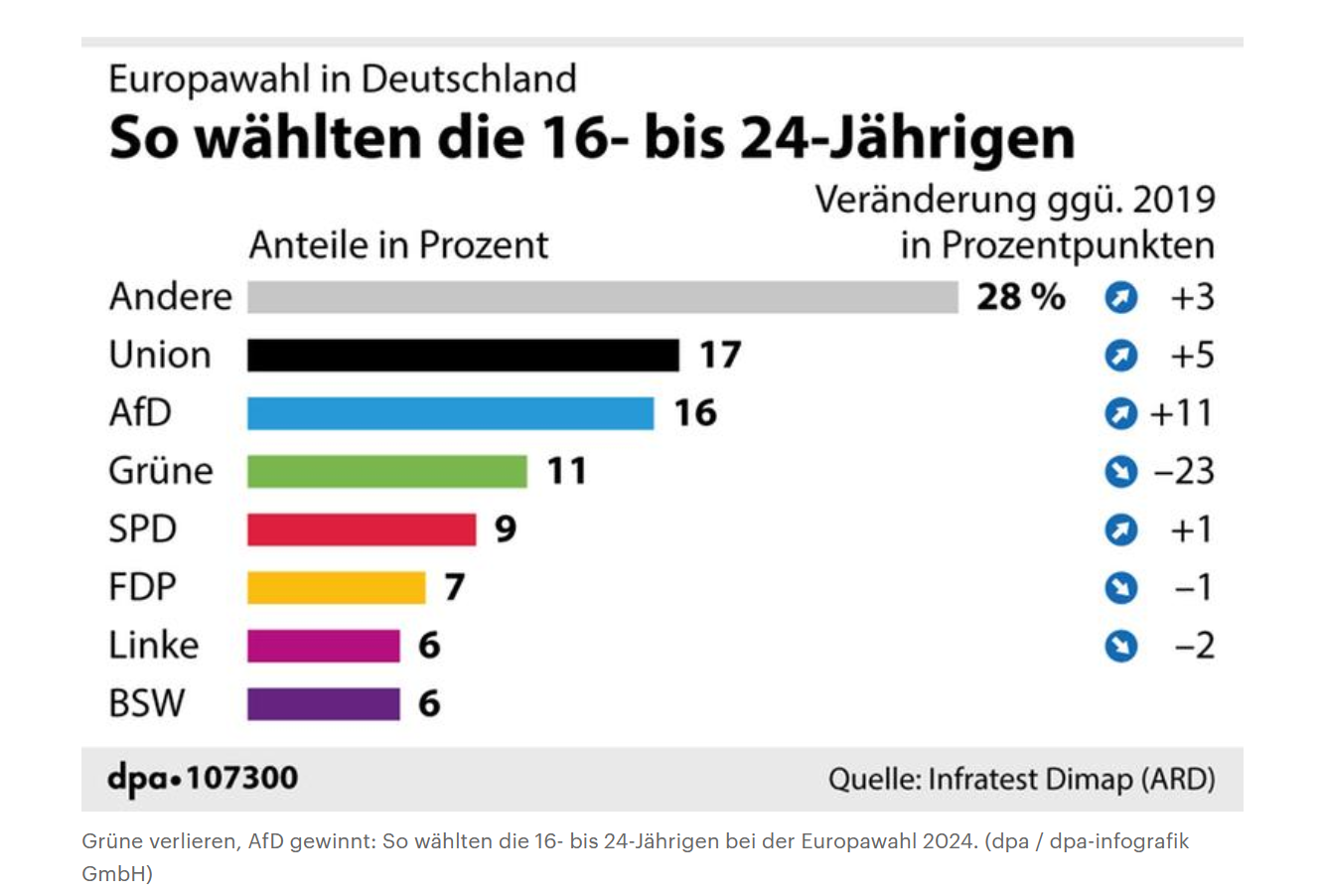 Simulieren Sie ein Gespräch mit Schülerinnen und Schülern zum Klimagesprächsimpuls …

„Die Partei, die gegen Klimaschutz ist, hat 11% mehr Stimmen, die Partei, die für Klimaschutz steht, hat 23% weniger Stimmen bekommen.
Was glaubt ihr, warum?“
Übung 2: Über Wahlen sprechen
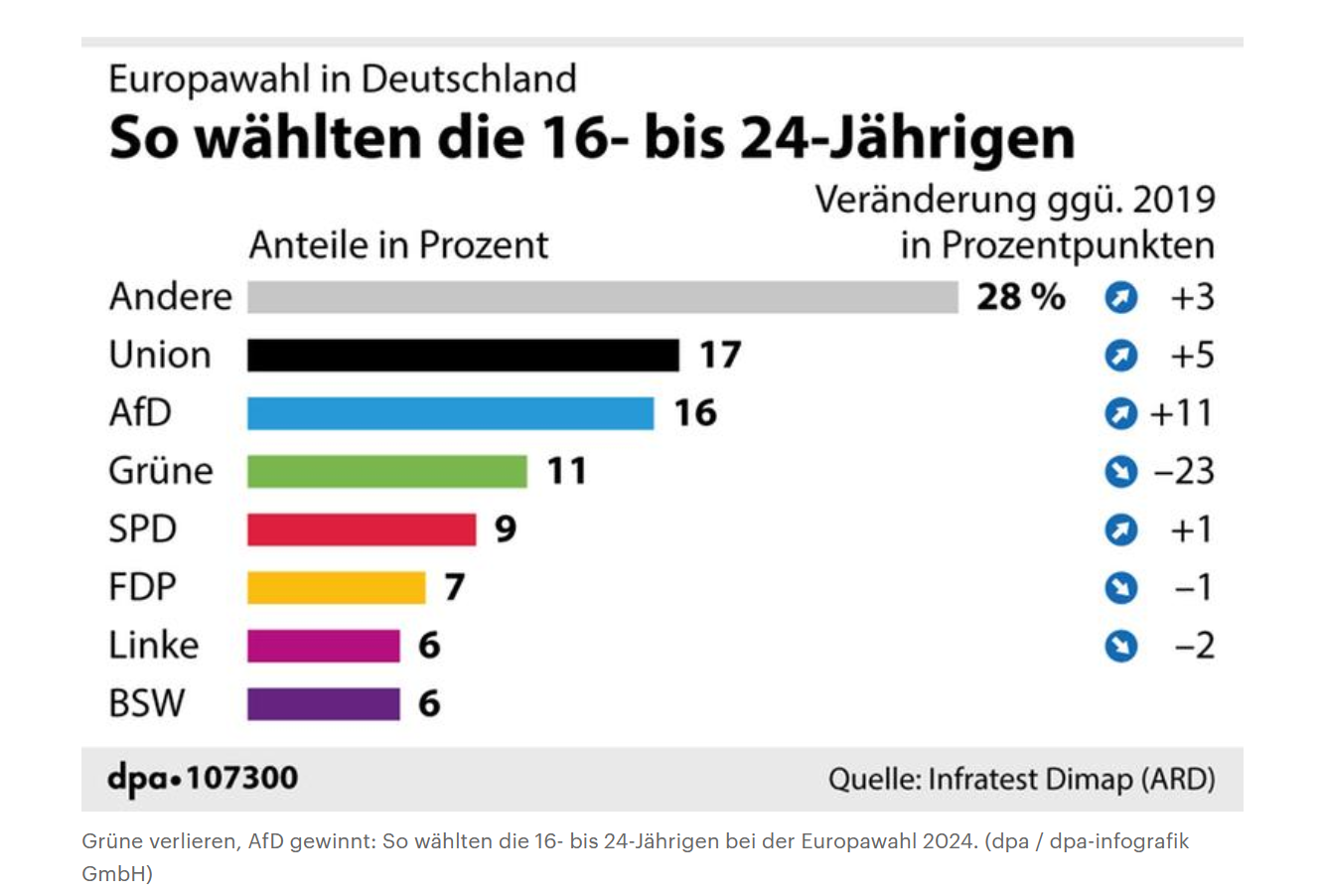 Die Partei, die gegen Klimaschutz ist, hat 11% mehr Stimmen, die Partei, die für Klimaschutz steht, hat 23% weniger Stimmen bekommen.
Was glaubt ihr, warum?

Think-Pair-Share
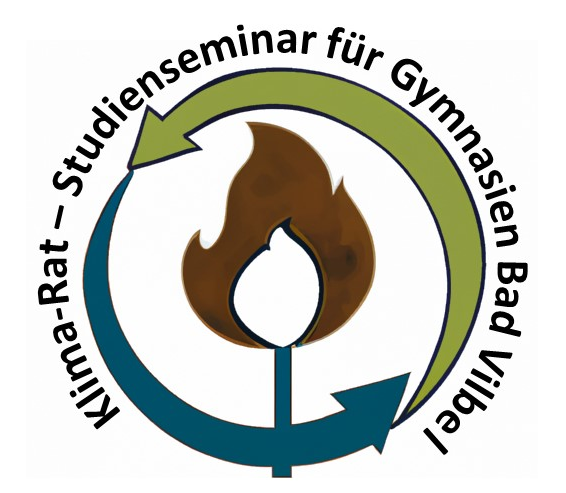 Klimarat des Studienseminars für Gymnasien Bad Vilbel
Auswertung:       	Was lernen SuS mit dieser Übung ?
			Welche   L-Impulse   wirken  gut ?
Übung 2: Über Wahlen sprechen
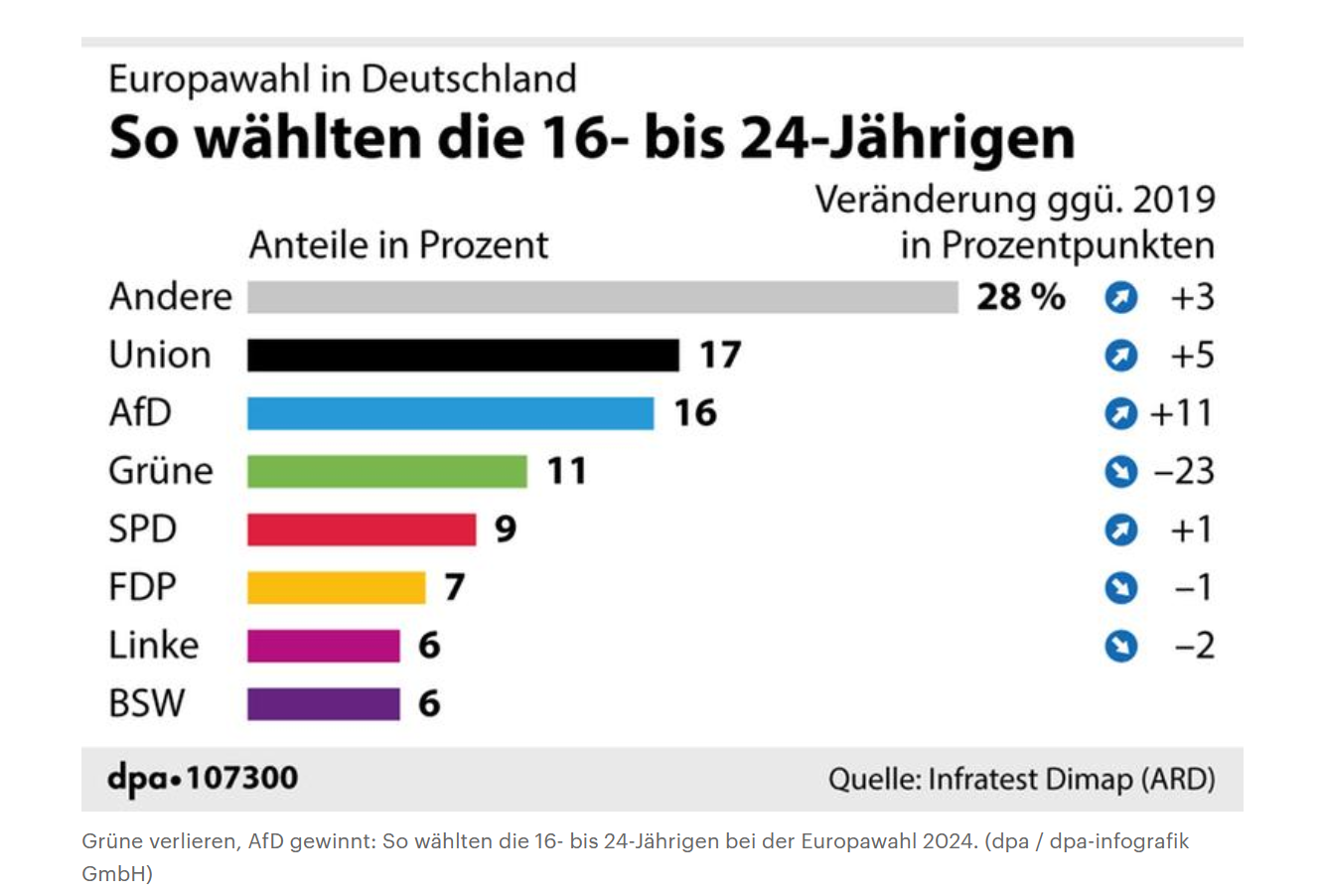 Die Partei, die gegen Klimaschutz ist, hat 11% mehr Stimmen, die Partei, die für Klimaschutz steht, hat 23% weniger Stimmen bekommen.
Was glaubt ihr, warum?

Think-Pair-Share
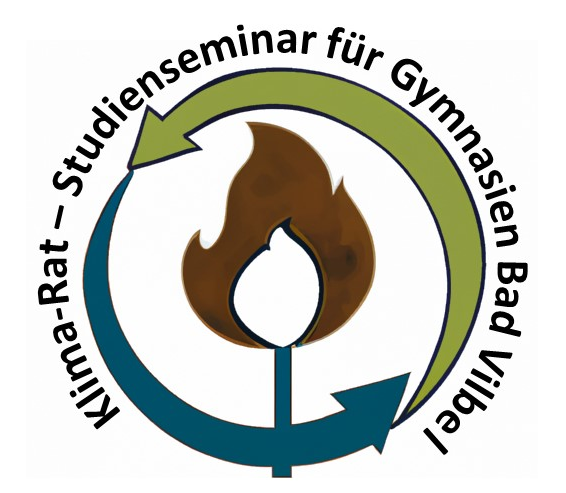 Klimarat des Studienseminars für Gymnasien Bad Vilbel
„Politik ist der blinde Fleck der Klimabildung“ (Kranz u.a. 2020)
Auswertung:       	Was lernen SuS mit dieser Übung ?
			Welche   L-Impulse   wirken  gut ?
Übung 2: Über Wahlen sprechen
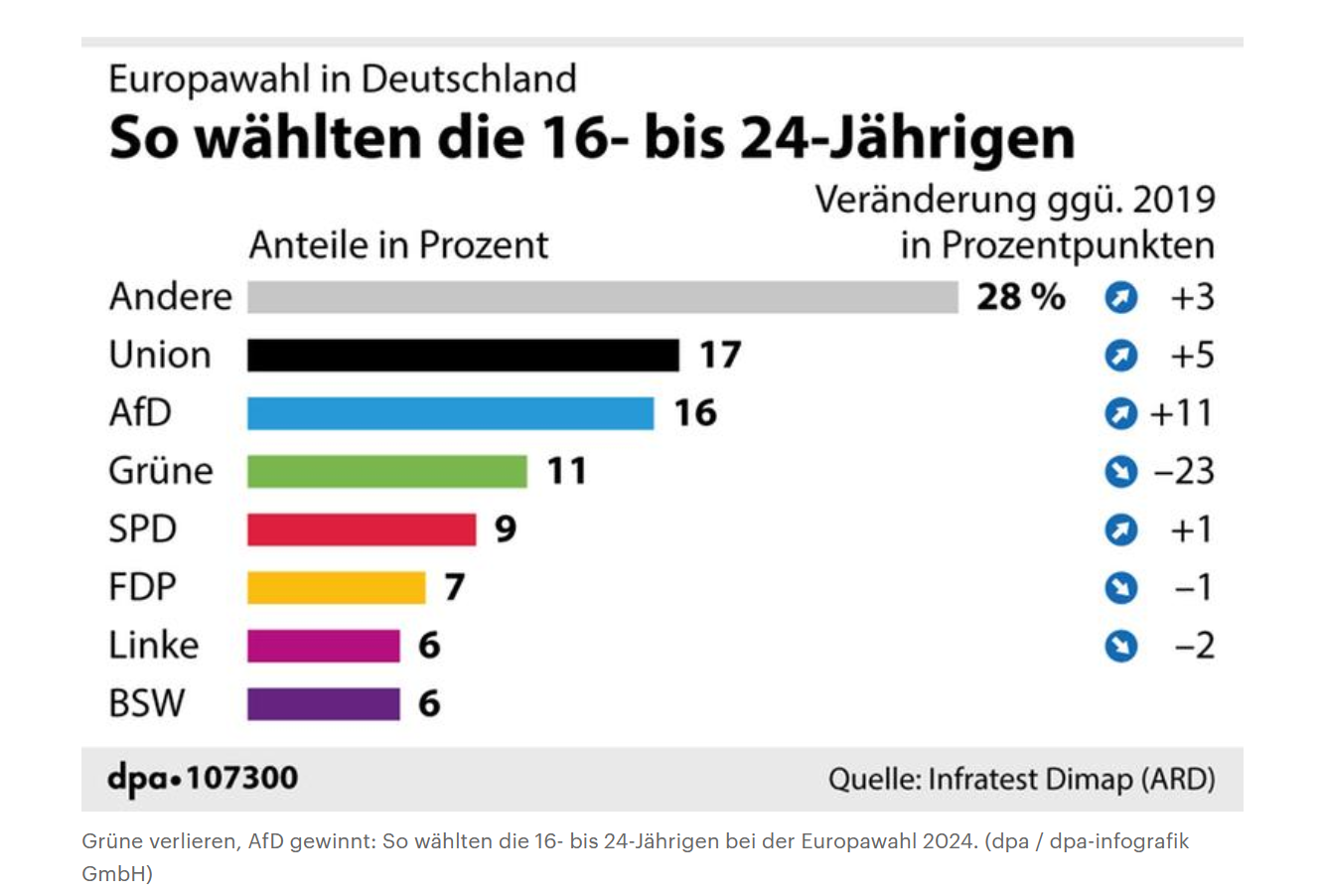 Rechtsruck wegen Dauerkrise. Warum deutsche Jugendliche Populisten wählen

Die etablierten Parteien scheinen keine positiven Zukunftsvision anzubieten
Die AfD erreicht J. mit einfachen Lösungen und emotionalisierender Rhetorik auf TikTok

SWR Kultur, 12.06.2024
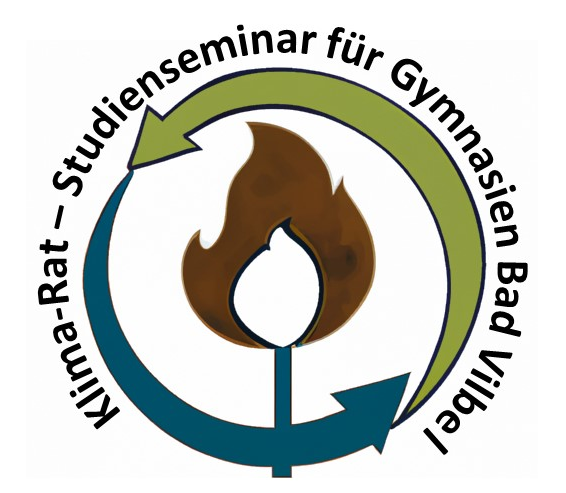 Klimarat des Studienseminars für Gymnasien Bad Vilbel
Auswertung:
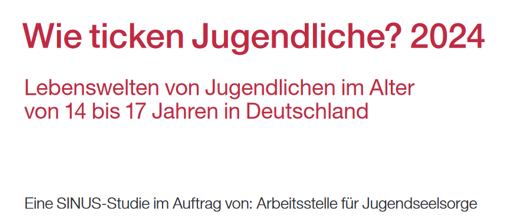 https://www.sinus-institut.de/media-center/
studien/wie-ticken-jugendliche-2024
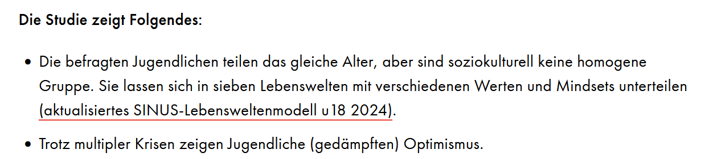 Es gibt gute Nachrichten! Wir können Jugendliche „erreichen“, denn
Milieus
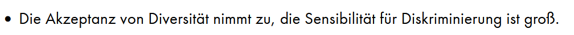 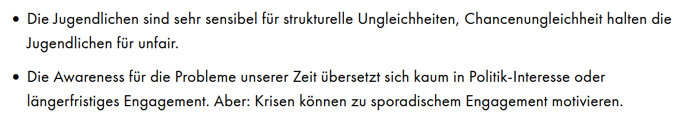 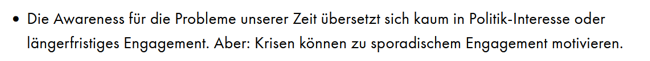 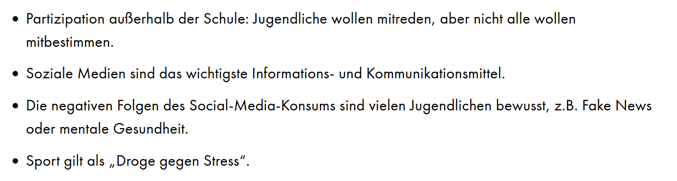 Auswertung:
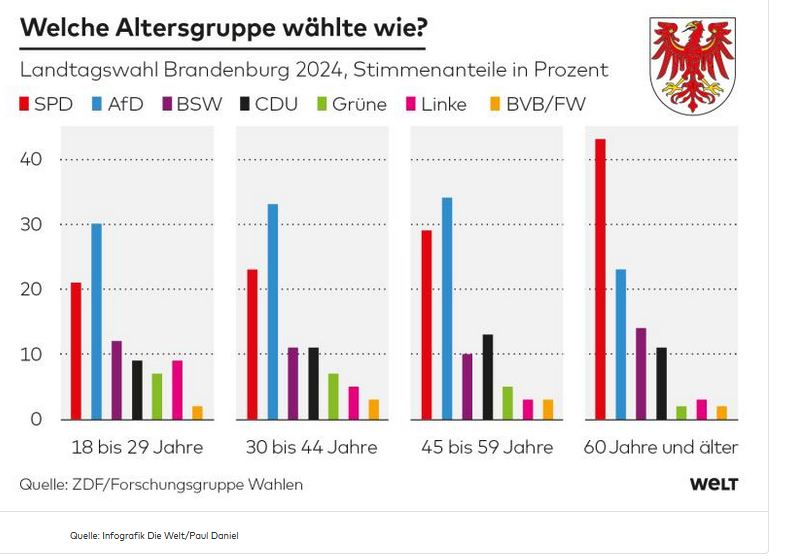 Jugendliche wählen immer noch häufiger für Klimaschutz als deutlich Ältere:
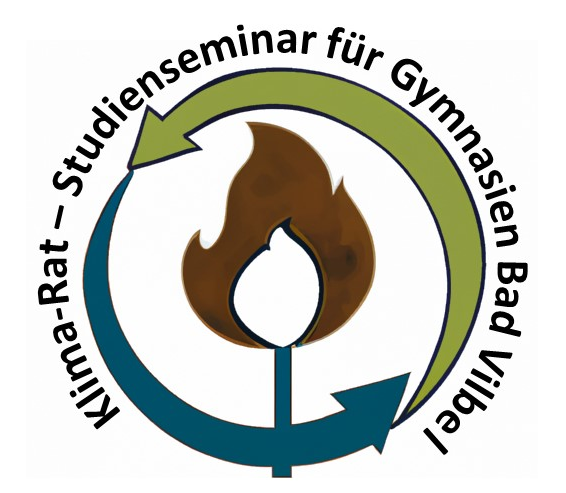 Klimarat des Studienseminars für Gymnasien Bad Vilbel
Übung 3: Über den Zusammenhang von Demokratie und Klima sprechen
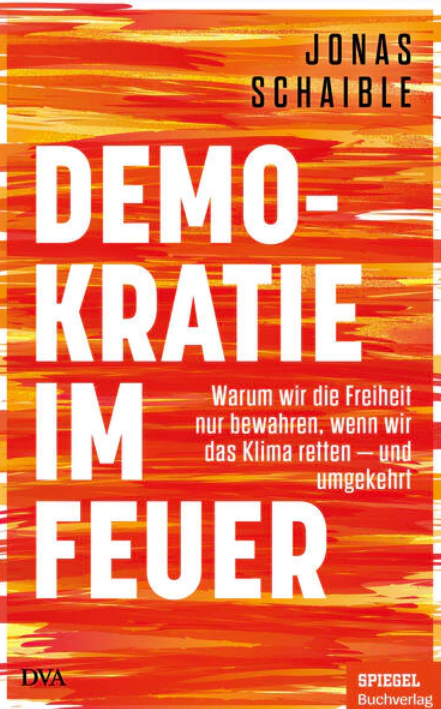 Simulieren Sie ein Gespräch unter Schülerinnen und Schülern zum Klimagesprächimpuls:

1. Diskutiert, ob Schaible Recht hat.
2. Schaible fordert neue Strukturen einer ‚wehrhaften Klimademokratie‘: Klimabürgerräte, Widerstandsrecht und Klimaschutz in die Verfassung, eine Klimaschutzbehörde mit Vetorecht. 
Einigt euch auf eine Maßnahme, für die ihr euch am ehesten engagieren würdet.
„Die Klimakrise verstärkt alle bekannten Risikofaktoren für die Schwächung oder gar den Zusammenbruch einer Demokratie.“
„Die Demokratie wird sich nur bewahren lassen, wenn wir das Klima schützen.“
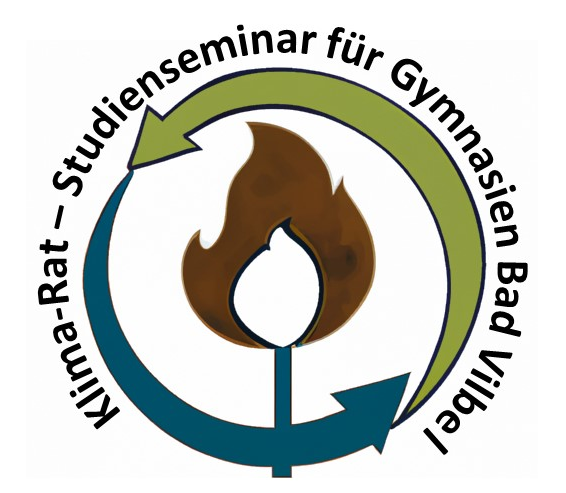 Klimarat des Studienseminars für Gymnasien Bad Vilbel
Übung 3: Über den Zusammenhang von Demokratie und Klima sprechen
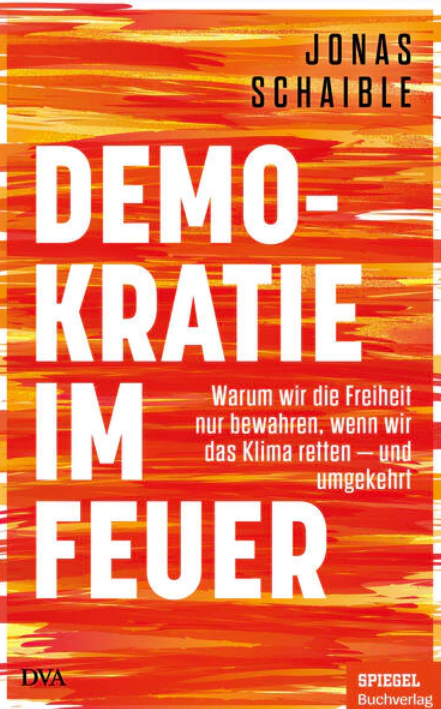 „Klima-Bürger*innenräte“:
● erarbeiten wissenschaftsfundierte Empfehlungen an die Politik
● erhöhen so den Druck auf Politik

Klimaschutz in die Verfassung:
● macht Klimaschutz noch leichter einklagbar

Klimaschutzbehörde mit Vetorecht:
● Verwaltung leidet unter Personalnot
● kontrollieren politische Entscheidungen
„Die Klimakrise verstärkt alle bekannten Risikofaktoren für die Schwächung oder gar den Zusammenbruch einer Demokratie.“
„Die Demokratie wird sich nur bewahren lassen, wenn wir das Klima schützen.“
Übung 3: Über den Zusammenhang von Demokratie und Klima sprechen
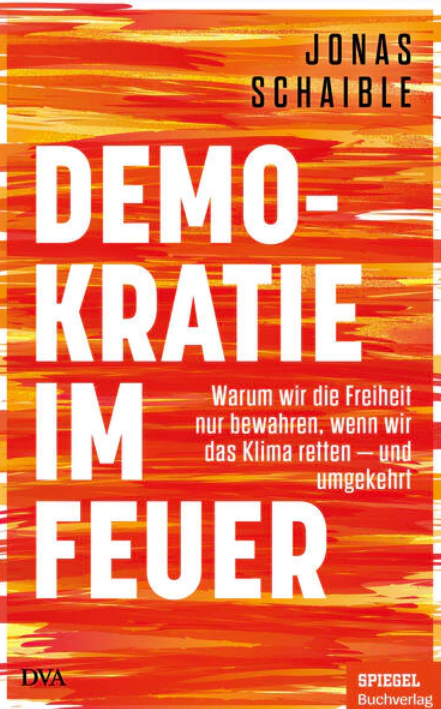 1. Diskutiert, ob Schaible Recht hat.

2. Schaible fordert neue Strukturen einer ‚wehrhaften Klimademokratie‘: Klimabürgerräte, Widerstandsrecht und Klimaschutz in die Verfassung, eine Klimaschutzbehörde mit Vetorecht. 
Einigt euch auf eine Maßnahme, für die ihr euch am ehesten engagieren würdet.
„Die Klimakrise verstärkt alle bekannten Risikofaktoren für die Schwächung oder gar den Zusammenbruch einer Demokratie.“
„Die Demokratie wird sich nur bewahren lassen, wenn wir das Klima schützen.“
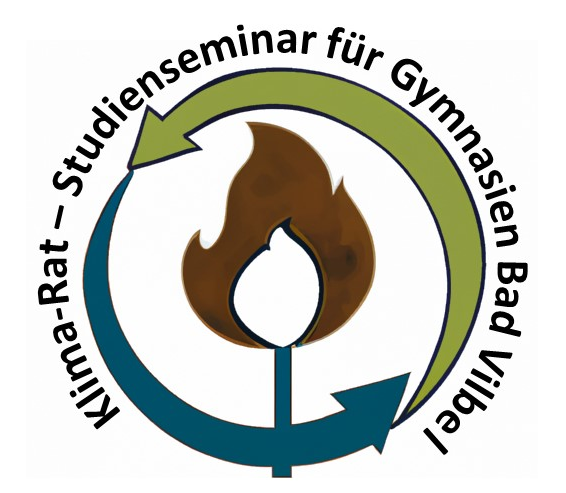 Klimarat des Studienseminars für Gymnasien Bad Vilbel
Auswertung:       Was lernen SuS in dieser Übung?
Übung 3: Über den Zusammenhang von Demokratie und Klima sprechen
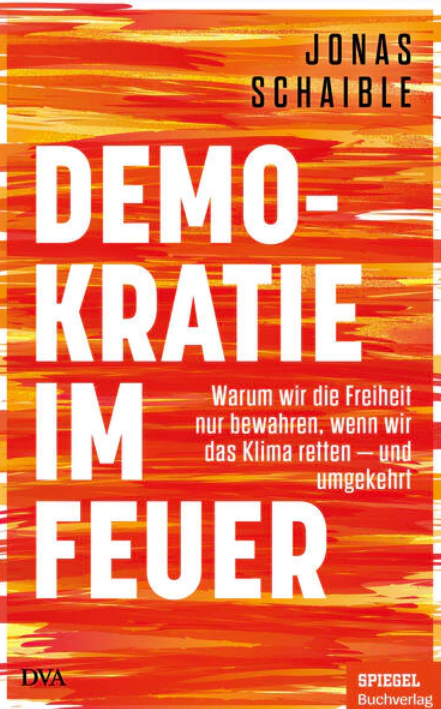 1. Diskutiert, ob Schaible Recht hat.

2. Schaible fordert neue Strukturen einer ‚wehrhaften Klimademokratie‘: Klimabürgerräte, Widerstandsrecht und Klimaschutz in die Verfassung, eine Klimaschutzbehörde mit Vetorecht. 
Einigt euch auf eine Maßnahme, für die ihr euch am ehesten engagieren würdet.
„Die Klimakrise verstärkt alle bekannten Risikofaktoren für die Schwächung oder gar den Zusammenbruch einer Demokratie.“
„Die Demokratie wird sich nur bewahren lassen, wenn wir das Klima schützen.“
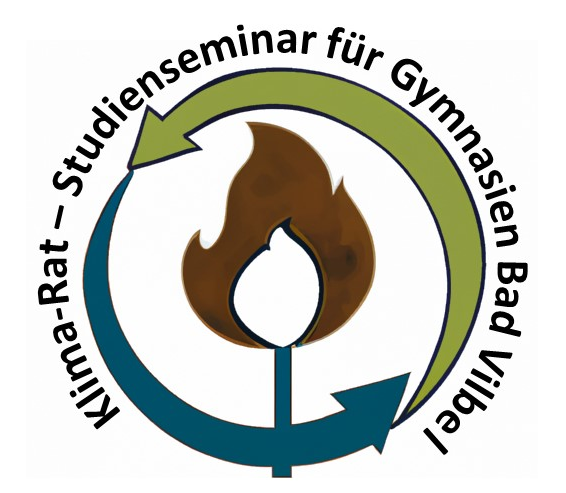 Klimarat des Studienseminars für Gymnasien Bad Vilbel
Auswertung:       Was lernen SuS in dieser Übung?
Übung 3: Über den Zusammenhang von Demokratie und Klima sprechen
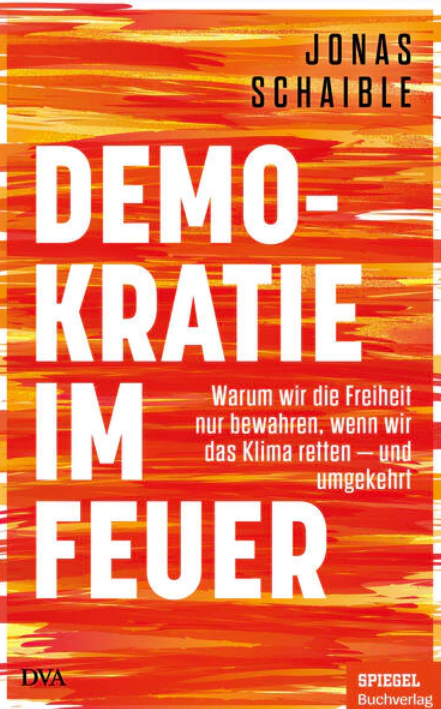 SuS kennen die Risikofaktoren
● Klima-Migration     >Xenophobie,
● Extremwetter         >Wohlstandsverluste,
● Preissteigerungen  >soziale Ungleichheit,
● Freiheitseinschränkungen >Privilegienverlustängste

… Konsequenzen + Lösungen: 
Das Paradox der Demokratie: „Freiheit kann nur erhalten werden, wenn F. eingeschränkt wird.“
Wir bewahren die Demokratie nur, wenn wir die Klimaerhitzung begrenzen!
Denkmodell: „wehrhafte Klimademokratie“
+ Aus Sorge um die Demokratie müssen wir „positive stories“ erzählen!  ->Übung 1 und 4
„Die Klimakrise verstärkt alle bekannten Risikofaktoren für die Schwächung oder gar den Zusammenbruch einer Demokratie.“
„Die Demokratie wird sich nur bewahren lassen, wenn wir das Klima schützen.“
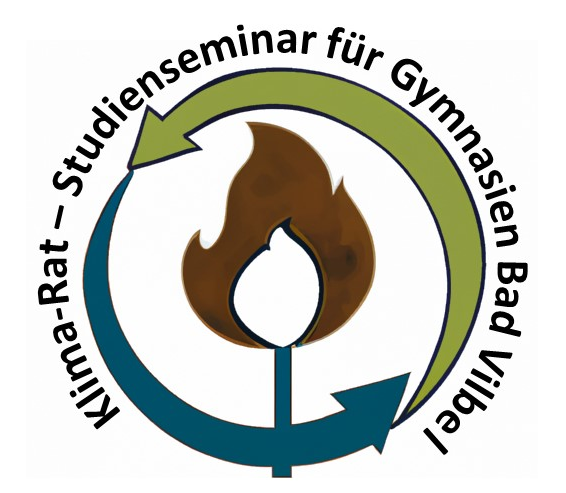 Klimarat des Studienseminars für Gymnasien Bad Vilbel
Übung 4: Positive Visionen vor Verzögerungsdiskurse stellen
„Stop to be against!“
1. Einigen Sie sich auf ein visionäres Klimaschutzprojekt für das Sie überzeugen wollen: „Veganes Mensaessen“, „kostenpflichtige Parkplätze“, „E-Ladestationen auf dem Parkplatz“, „Wärmepumpe statt Gasheizung“ ...

2. Verteilen Sie die Rollen          Visionärin/Visionär,       Verzögernde + 
      Beobachtende. 
Führen Sie das Rollenspiel durch.
Beginnen Sie mit einem Fakt (einer Vision).




Erklären Sie den Trugschluss im Verzögerungsdiskurs / in der Klimaleugnung



Wiederholen Sie den Fakt (die Vision)
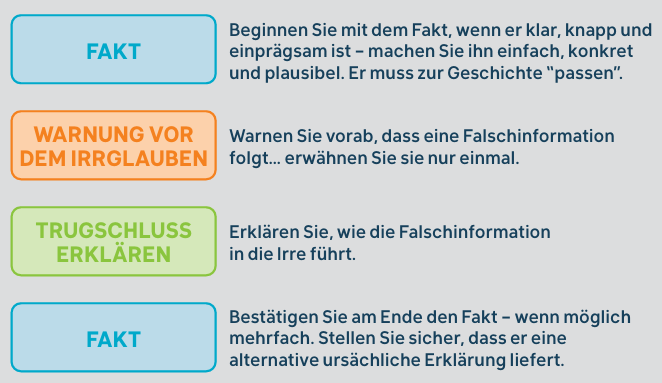 Debunking: Beginnen Sie mit einem Fakt / einer Vision.



Erklären Sie den Trugschluss im Verzögerungsdiskurs / in der Klimaleugnung


Wiederholen Sie den Fakt / die positive Vision.
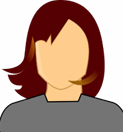 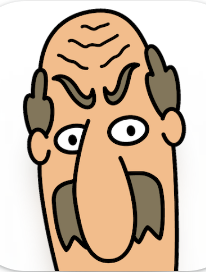 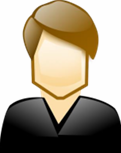 DebunkingHandbook2020-German.pdf
Nutzen Sie die Handouts auf den Tischen!
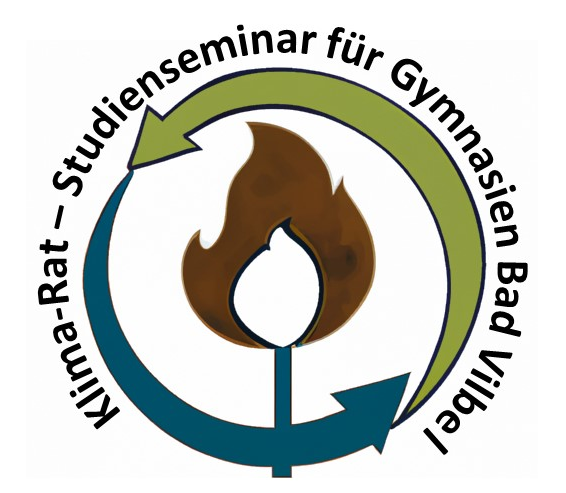 Klimarat des Studienseminars für Gymnasien Bad Vilbel
Übung 4: Positive Visionen vor Verzögerungsdiskurse stellen
„Stop to be against!“
Vision: „Veganes Mensaessen“, „kostenpflichtige Parkplätze“, „E-Ladestationen auf dem Parkplatz“, „Wärmepumpe statt Gasheizung“ ...
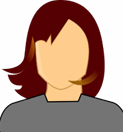 Beginnen Sie mit einem Fakt (einer Vision).




Erklären Sie den Trugschluss im Verzögerungsdiskurs / in der Klimaleugnung



Wiederholen Sie den Fakt (die Vision)
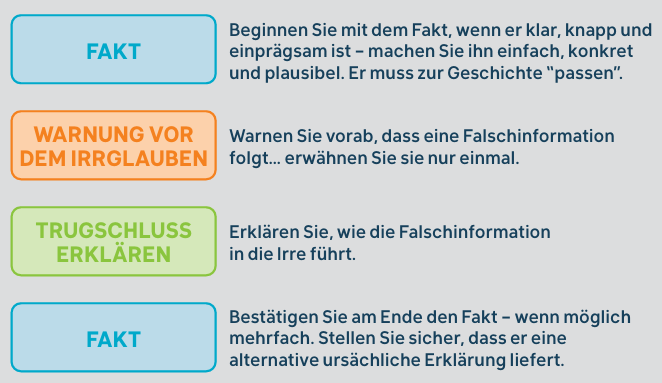 Debunking: Beginnen Sie mit einem Fakt / einer Vision.



Erklären Sie den Trugschluss im Verzögerungsdiskurs / in der Klimaleugnung


Wiederholen Sie den Fakt / die positive Vision.
Debunking: Beginnen Sie mit einem Fakt / einer Vision.



Erklären Sie den Trugschluss im Verzögerungsdiskurs




Wiederholen Sie den Fakt / die positive Vision.
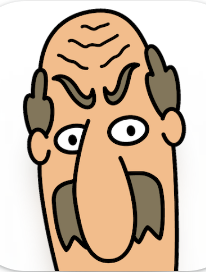 Verzögernde: nutzen Desinformationsstrategien oder Verzögerungsdiskurse.
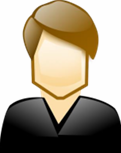 Beobachtende: Wie wirkt das Prinzip „Vision-Erklären-Vision“?
DebunkingHandbook2020-German.pdf
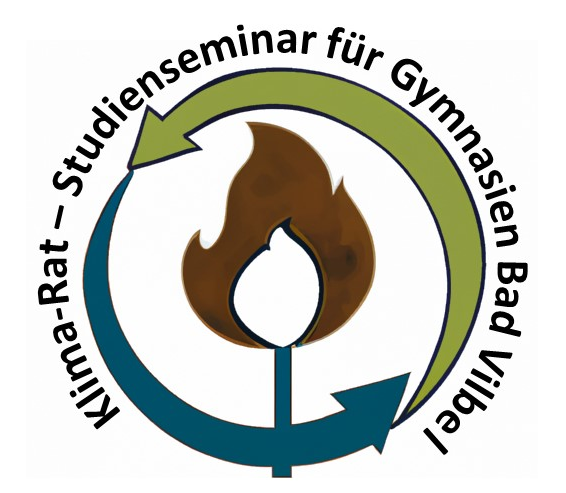 Klimarat des Studienseminars für Gymnasien Bad Vilbel
Übung 4: Positive Visionen vor Verzögerungsdiskurse stellen
„Stop to be against!“
1. Einigen Sie sich auf ein visionäres Klimaschutzprojekt für das Sie überzeugen wollen: „Veganes Mensaessen“, „kostenpflichtige Parkplätze“, „E-Ladestationen auf dem Parkplatz“, „Wärmepumpe statt Gasheizung“ ...

2. Verteilen Sie die drei Rollen Visionärin/Visionär, Verzögerin/Verzöger + Beobachtende und führen Sie das Rollenspiel durch.
Beginnen Sie mit einem Fakt (einer Vision).




Erklären Sie den Trugschluss im Verzögerungsdiskurs / in der Klimaleugnung



Wiederholen Sie den Fakt (die Vision)
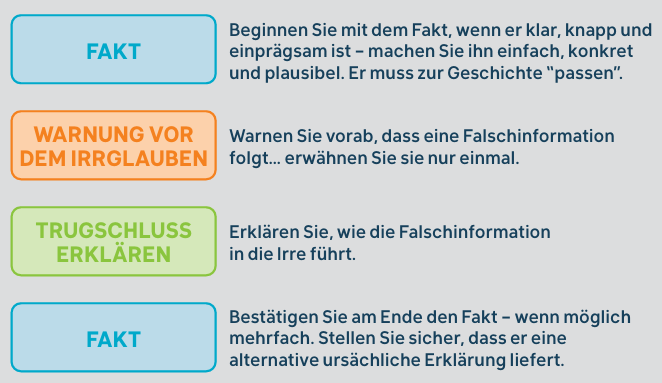 Debunking: Beginnen Sie mit einem Fakt / einer Vision.



Erklären Sie den Trugschluss im Verzögerungsdiskurs




Wiederholen Sie den Fakt / die positive Vision.
Auswertung: Wie wirkt das Prinzip „Vision-Erklären-Vision“ 
im Umgang mit Desinformation und  Verzögerungsdiskursen?
DebunkingHandbook2020-German.pdf
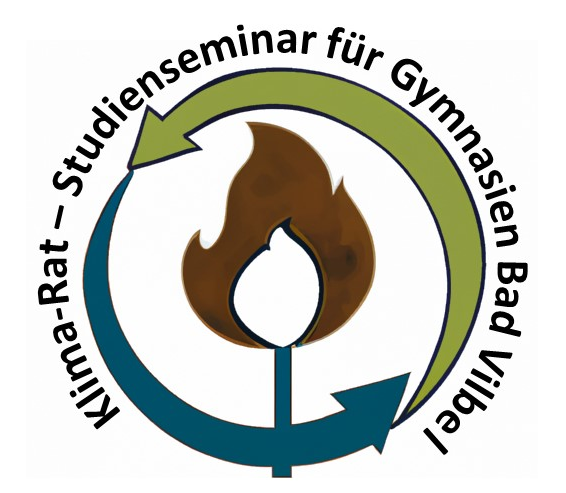 Klimarat des Studienseminars für Gymnasien Bad Vilbel
Unsere Vision:         Eine „Klimaviertelstunde“ pro Woche nach dem Vorbild der bayrischen Verfassungsviertelstunde. (>40 KVStd./Sj.)
Der große Vorteil:   Jede Lehrkraft hat es in der Hand!
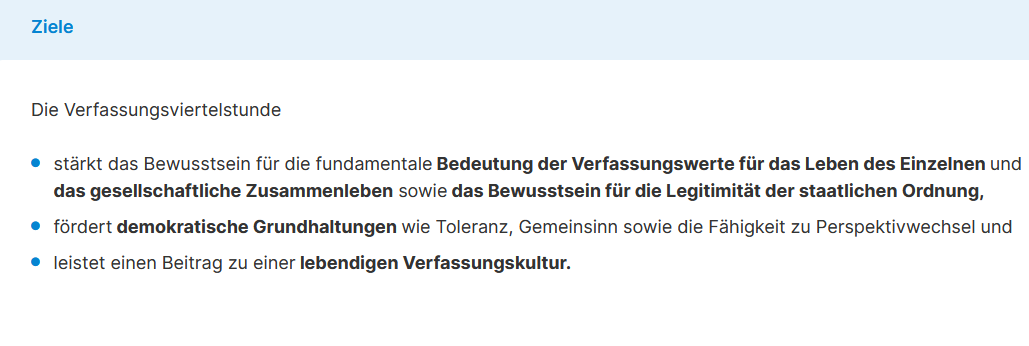 https://www.km.bayern.de/ministerium/bildungspolitische-schwerpunktthemen/verfassungsviertelstunde
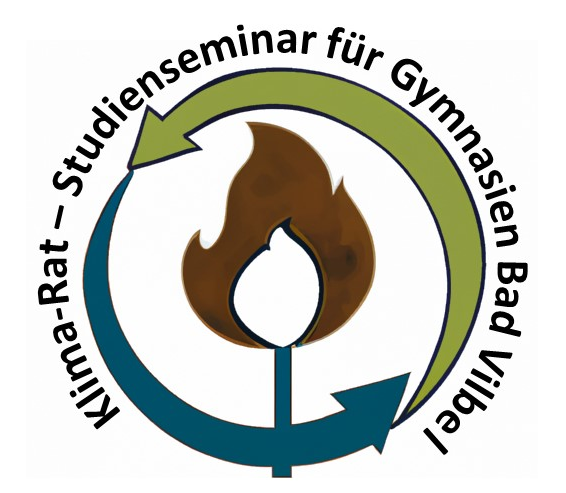 Klimarat des Studienseminars für Gymnasien Bad Vilbel
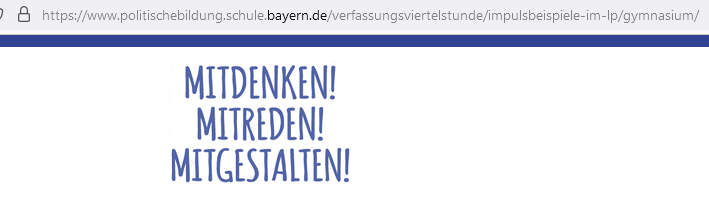 Unsere Vision:         Eine „Klimaviertelstunde“ pro Woche (>40 KVS/Sj.)
Der große Vorteil:   Jede Lehrkraft hat es in der Hand! 
                                   Die KVStd.: Kristallisationspunkt für fachliche Vertiefungen
Unser Motto:           Was die in Bayern können, das …   
Unsere Aufgabe:     Üben = Fit werden für Klimagespräche in Klimaviertelstunden!
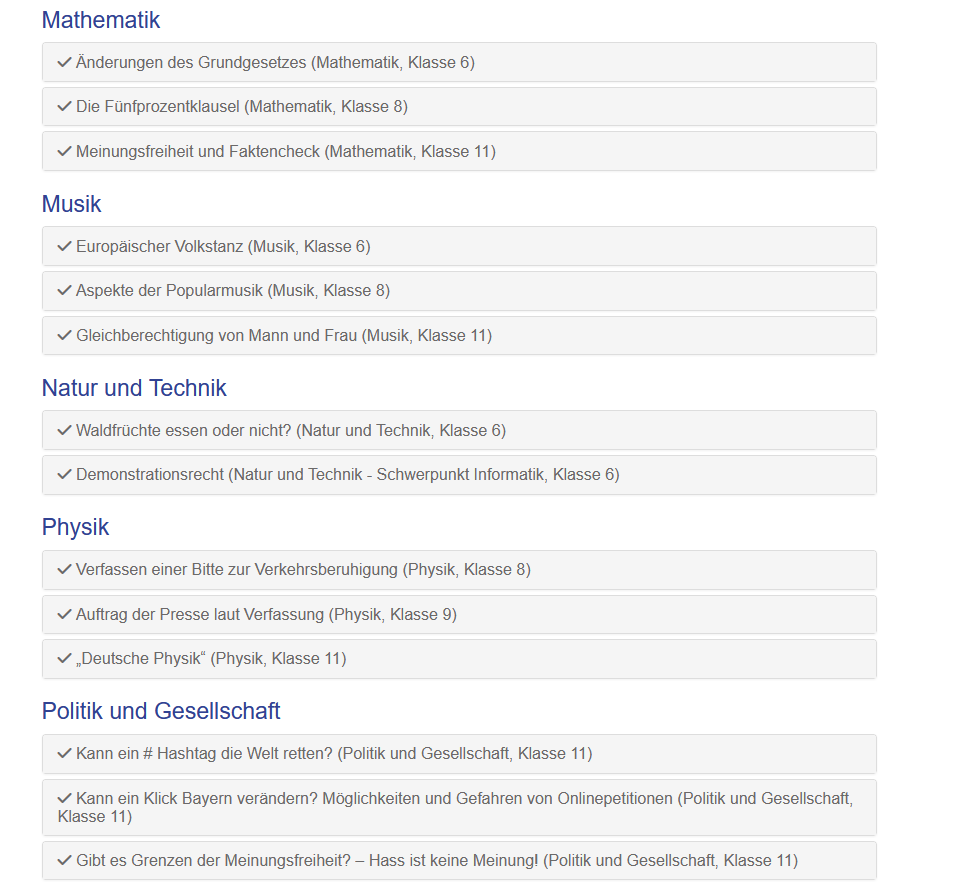 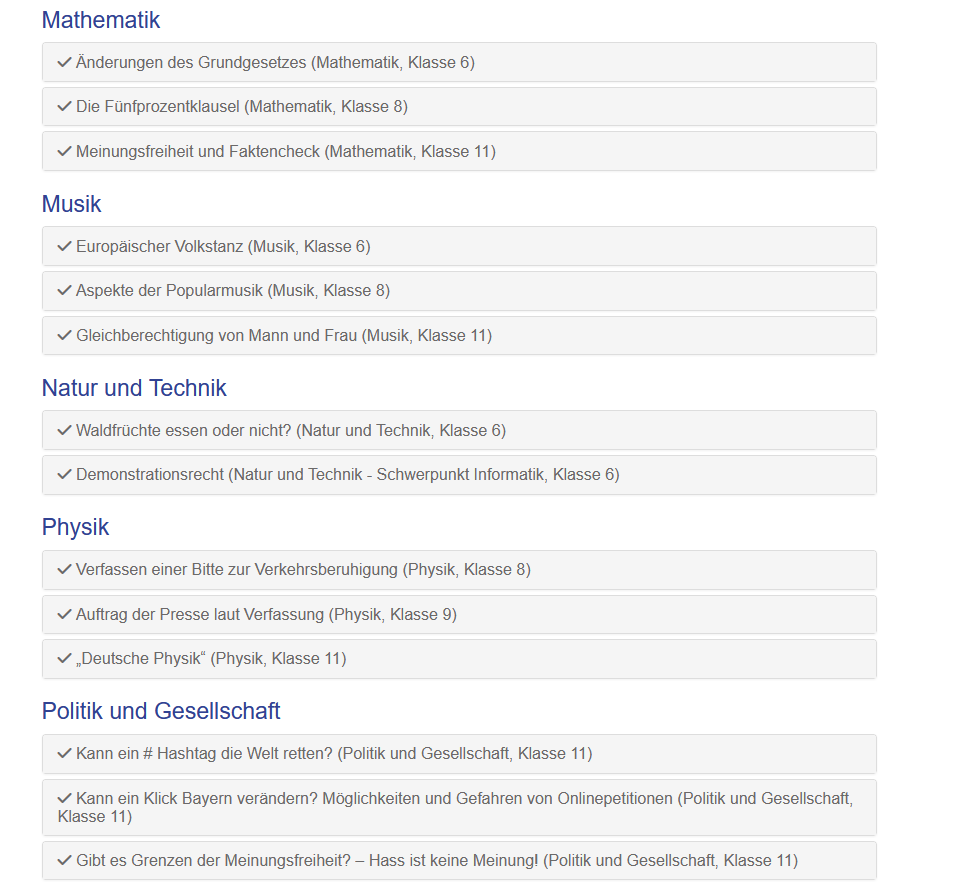 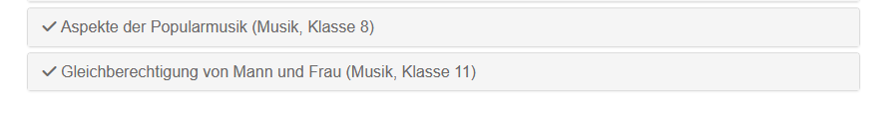 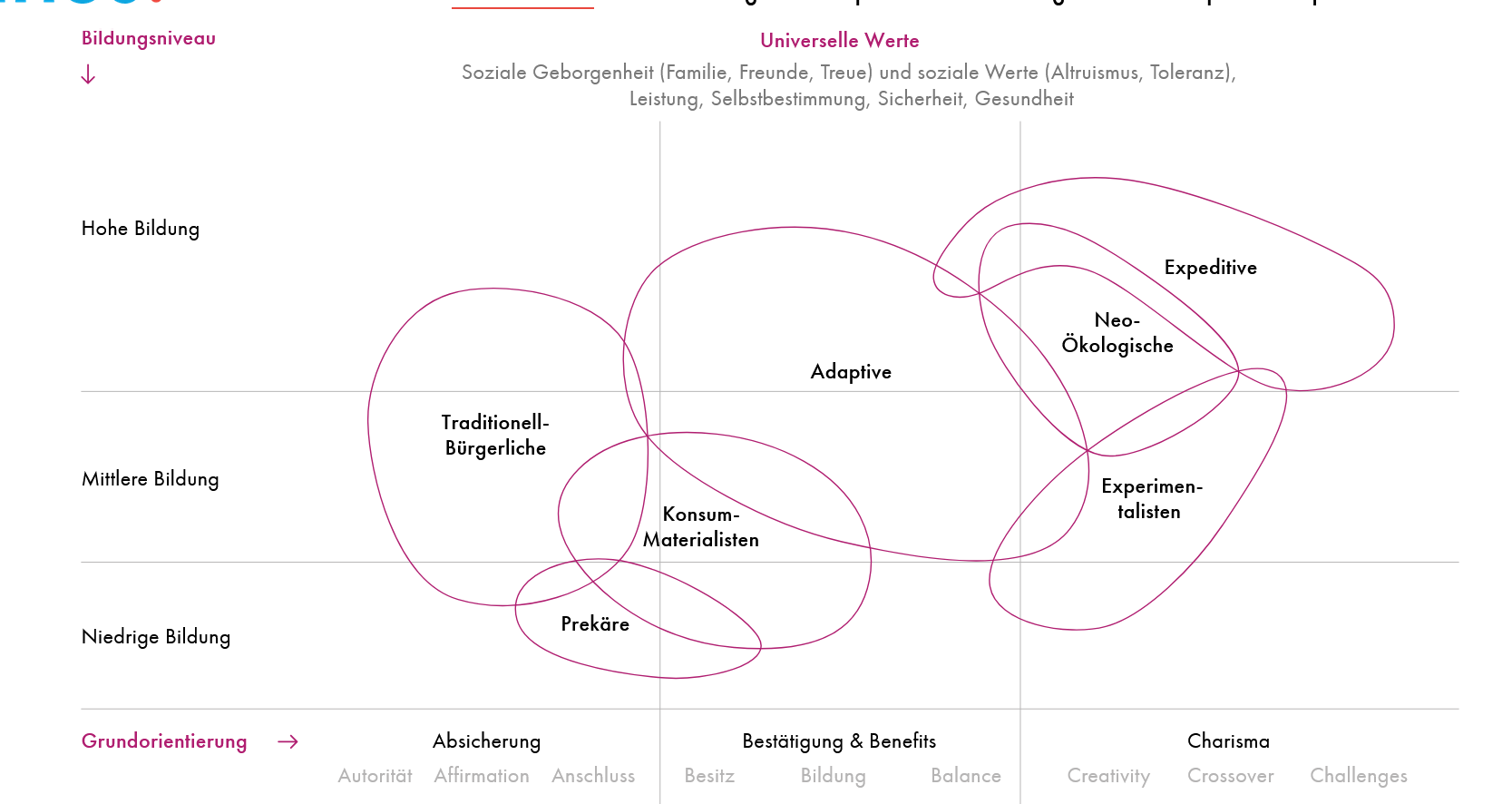 https://www.sinus-institut.de/sinus-milieus/sinus-jugendmilieus
zurück
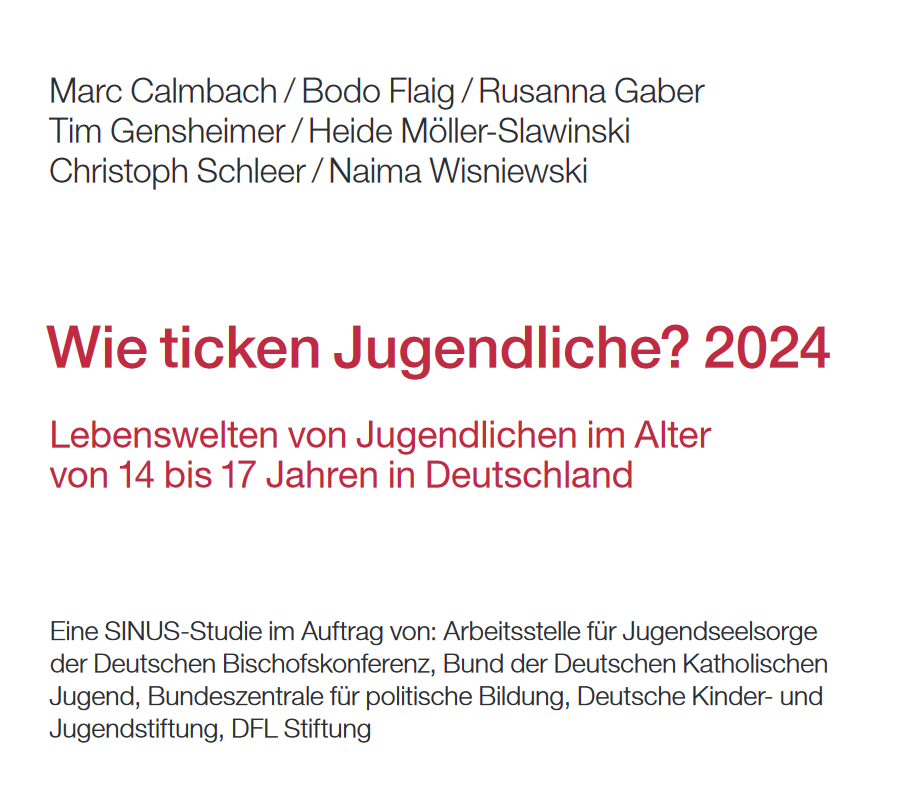 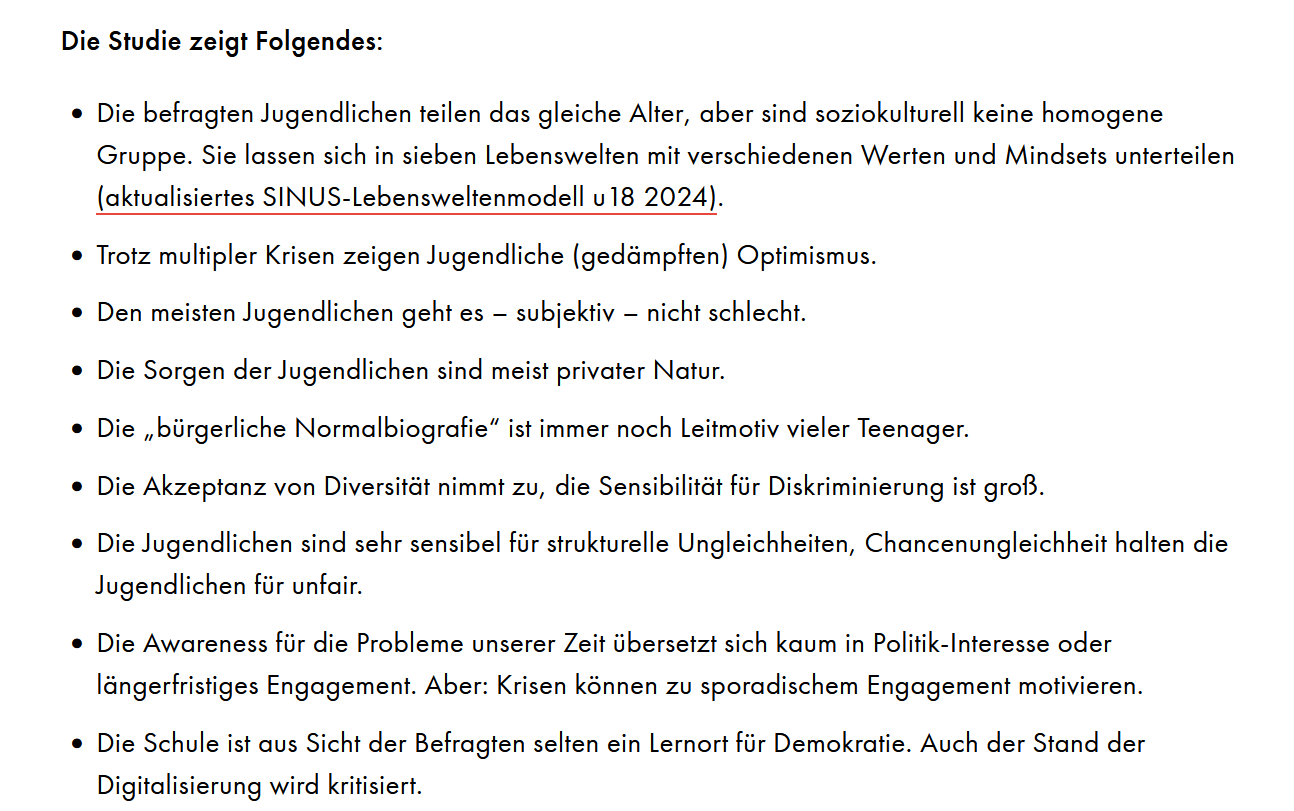 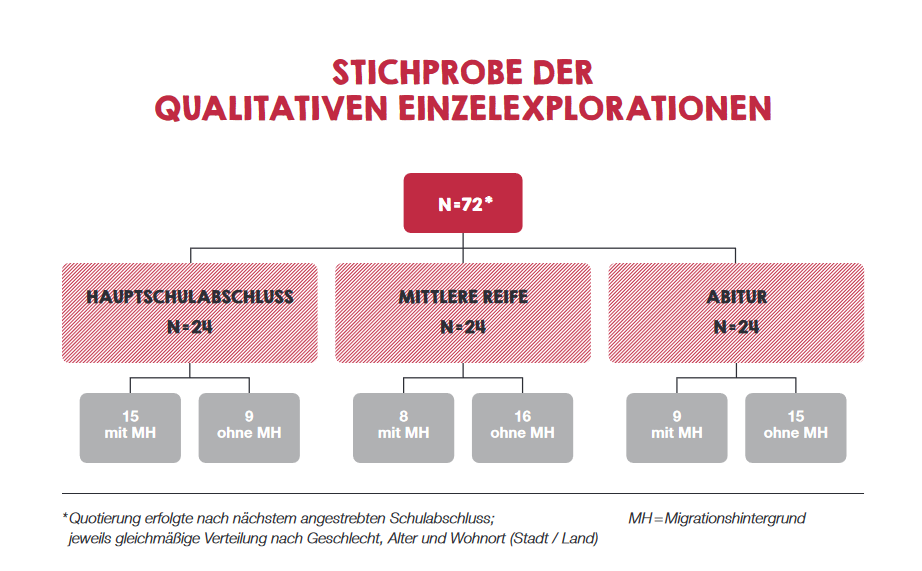 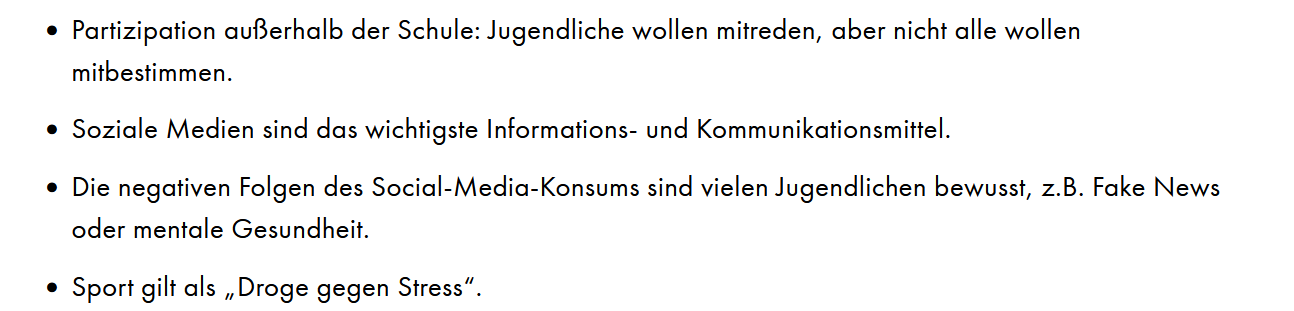 https://www.sinus-institut.de/media-center/studien/wie-ticken-jugendliche-2024
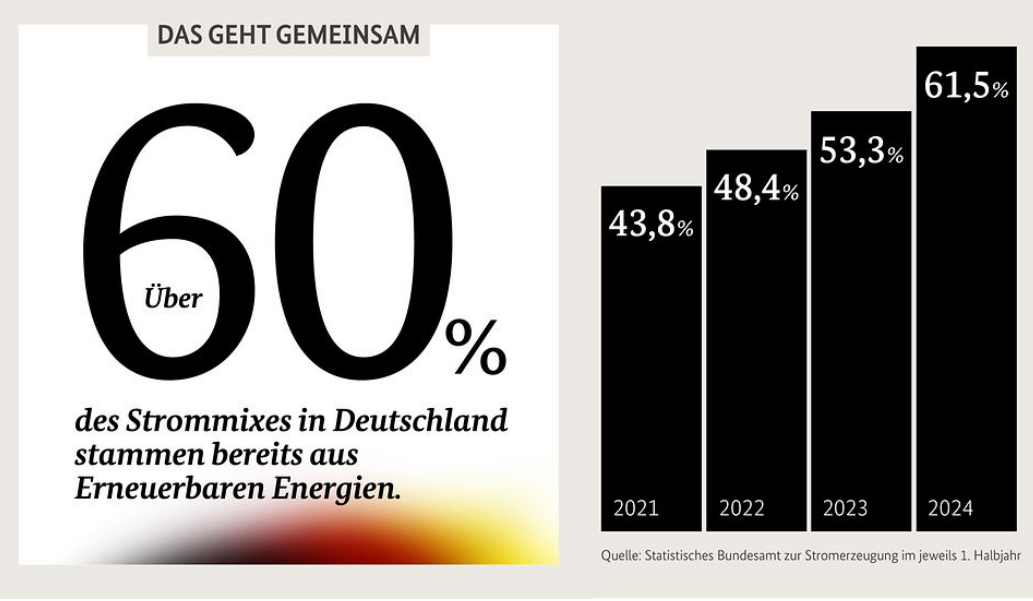 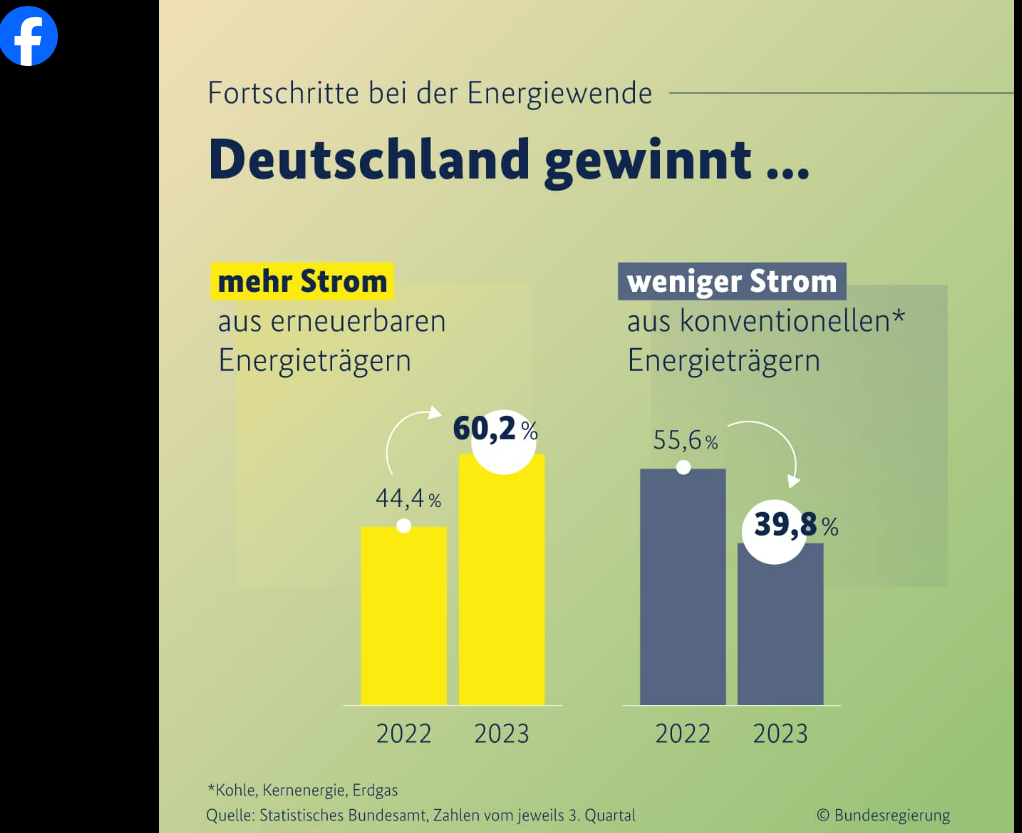 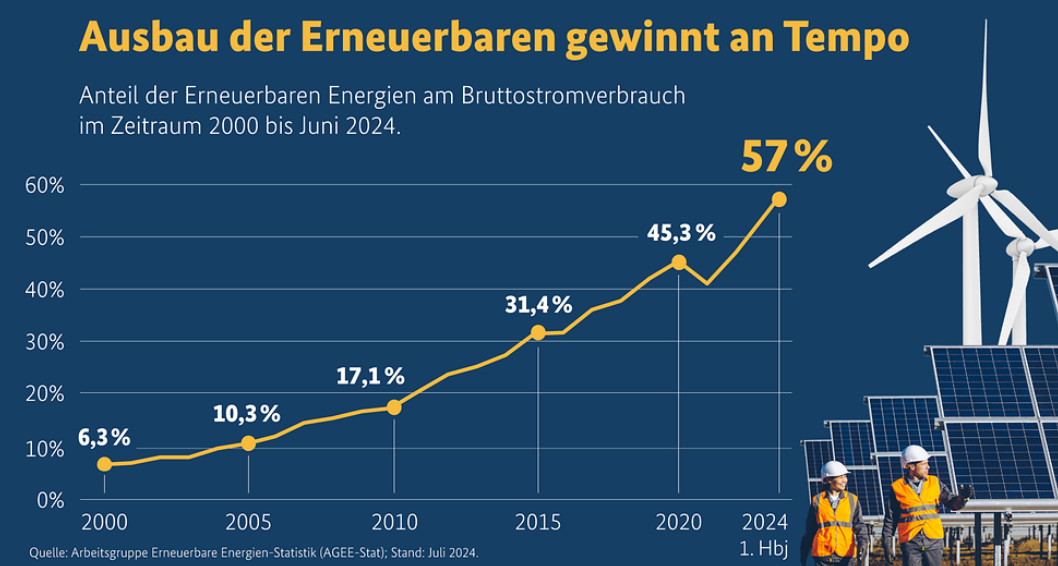 zurück
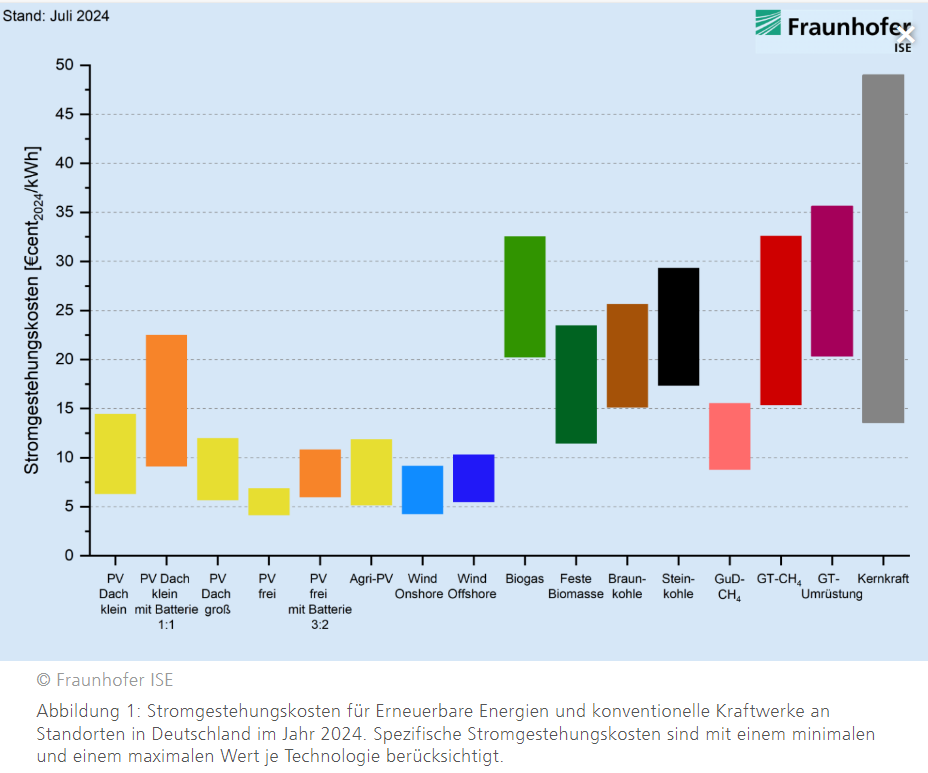 zurück